Medicare Advantage & Other Medicare Health Plans
[Speaker Notes: Introduction to Module Content​
This module, “Medicare Advantage & Other Medicare Health Plans,” explains Medicare health plan options other than Original Medicare. 
Disclaimer​
This training module was developed and approved by the Centers for Medicare & Medicaid Services (CMS), the federal agency that administers Medicare, Medicaid, the Children’s Health Insurance Program (CHIP), and the Health Insurance Marketplace®. ​
The information in this module was correct as of March 2023. To check for an updated version, visit CMSnationaltrainingprogram.cms.gov. The CMS National Training Program provides this information as a resource for our partners. It’s not a legal document or intended for press purposes. The press can contact the CMS Press Office at press@cms.hhs.gov. Official Medicare Program legal guidance is contained in the relevant statutes, regulations, and rulings.​
This communication was printed, published, or produced and disseminated at U.S. taxpayer expense.​
Health Insurance Marketplace® is a registered service mark of the U.S. Department of Health & Human Services (HHS).​]
Table of Contents
Lesson 1: Medicare Advantage Plan Overview………………………………….........4–30
Lesson 2: Other Medicare Health Plans…………….................................................31–37
Lesson 3: Rights, Protections, & Appeals.………….................................................38–44
Lesson 4: Medicare Communications & Marketing Guidelines (MCMG)…………...45–62
Appendices:
Medicare Advantage & Other Medicare Health Plans Resource Guide................63–64
Appendix A: Compare Medicare Advantage Plans.…………………………………65–68
Appendix B: Original Medicare vs. Medicare Advantage……………………..........69–72
Acronyms……………………….…………………………………...............................73–74
March 2023
Medicare Advantage & Other Medicare Health Plans
2
[Speaker Notes: Presenter Notes
These materials are for trainers who are familiar with Medicare and would like to have prepared information for their presentations.
The module consists of 75 slides with speaker’s notes and includes resource links and check your knowledge questions. 
The lessons in this module explain Medicare health plan options other than Original Medicare. 
It takes about 60 minutes to present. Allow approximately 15 more minutes for discussion, questions, and answers. You should consider adding more time for additional activities you want to include.]
Session Objectives
At the end of this session, you’ll be able to:
Describe Medicare Advantage Plans and how they work
Explain Medicare Advantage eligibility and enrollment
Recognize types of Medicare Advantage Plans
Identify other Medicare health plans
Explain rights, protections, and appeals
Summarize the Medicare Communications and Marketing Guidelines (MCMG)
3
March 2023
Medicare Advantage & Other Medicare Health Plans
[Speaker Notes: Presenter Notes
At the end of this session, you’ll be able to:
Describe Medicare Advantage Plans and how they work
Explain Medicare Advantage eligibility and enrollment
Recognize types of Medicare Advantage Plans
Identify other Medicare health plans
Explain rights, protections, and appeals
Summarize the Medicare Communications and Marketing Guidelines (MCMG)—know the rules for gifts, rewards and incentives, educational and promotional activities, and agents and brokers]
Lesson 1
Medicare Advantage Plan Overview
[Speaker Notes: Presenter Notes
Lesson 1, “Medicare Advantage Plan Overview,” explains the types of Medicare Advantage Plans, how they work, associated costs, how to join or switch a plan, and more.]
Lesson 1 Objectives
At the end of this lesson, you’ll be able to:
Describe Medicare Advantage Plans and how they work
Compare and contrast types of Medicare Advantage Plans
Explain costs associated with Medicare Advantage Plans
Describe Medicare Advantage Plan eligibility requirements
Explain how and when you can join or switch Medicare Advantage Plans
March 2023
Medicare Advantage & Other Medicare Health Plans
5
[Speaker Notes: Presenter Notes
At the end of this lesson, you’ll be able to:
Describe Medicare Advantage Plans and how they work
Compare and contrast types of Medicare Advantage Plans
Explain costs associated with Medicare Advantage Plans
Describe Medicare Advantage Plan eligibility requirements
Explain how and when you can join or switch Medicare Advantage Plans]
Medicare Advantage Plans (Part C)
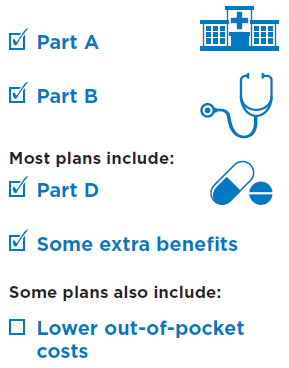 An alternative to Original Medicare, these plans may: 
Have a yearly maximum out of pocket  cost
Require you to use doctors who are in the plan’s network (in most cases)
Offer some extra benefits like vision, hearing, and dental services
March 2023
Medicare Advantage & Other Medicare Health Plans
6
[Speaker Notes: This slide has animation.
Presenter Notes
A Medicare Advantage Plan is another way to get your Medicare Part A (Hospital Insurance) and Medicare Part B (Medical Insurance) coverage. Medicare Advantage Plans, sometimes called “Part C” or “MA Plans” are offered by Medicare-approved private companies that must follow rules set by Medicare. If you join a Medicare Advantage Plan, you’ll still have Medicare but you’ll get most of your Part A and Part B coverage from your Medicare Advantage Plan, not Original Medicare. Most Medicare Advantage Plans include Medicare drug coverage (Part D).
In most cases, you’ll need to use health care providers who participate in the plan’s network. These plans have a yearly maximum out of pocket cost each year for covered services. Some plans offer non-emergency coverage out of network, but typically at a higher cost. 
Remember, you must use the card from your Medicare Advantage Plan to get your Medicare-covered services. Keep your red, white, and blue Medicare card in a safe place because you’ll need it if you ever switch back to Original Medicare.]
How Do Medicare Advantage Plans Work?
With a Medicare Advantage Plan, you:
Still have all Medicare rights and protections
Can be charged out-of-pocket costs that are differentfrom Original Medicare
Have a yearly limit on your out-of-pocket costs
Can’t be charged more than Original Medicare for certain services, like chemotherapy, dialysis, and skilled nursing facility care
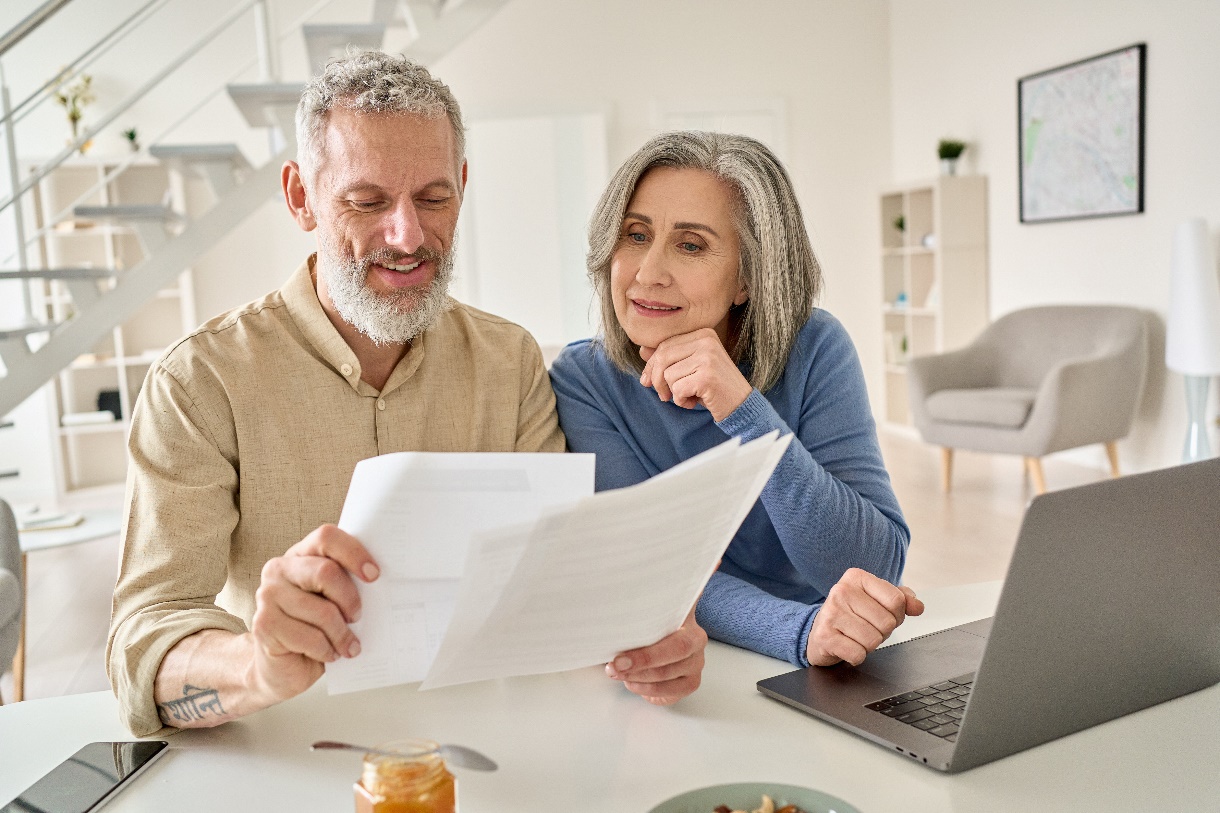 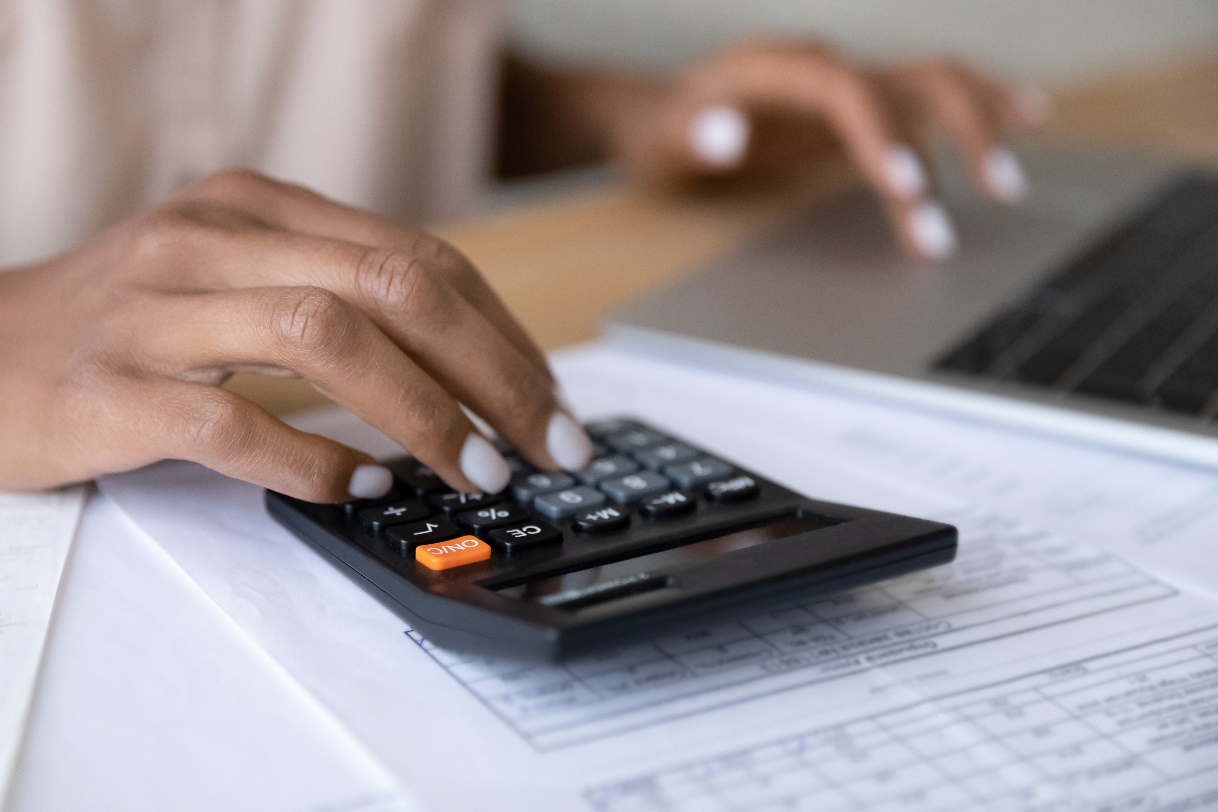 March 2023
Medicare Advantage & Other Medicare Health Plans
7
[Speaker Notes: This slide has animation.
Presenter Notes
Within a Medicare Advantage Plan, you:
Still have Medicare with all its rights and protections
Can be charged out-of-pocket costs that are different from Original Medicare
Have a yearly limit on your out-of-pocket costs
Can’t be charged more than Original Medicare for certain services, like chemotherapy, dialysis, and skilled nursing facility care
For each service you get, make sure to show your plan member card before you get treated.]
Types of Medicare Advantage Plans
Health Maintenance Organization (HMO) Plans
Preferred Provider Organization (PPO) Plans
Medicare Medical Savings Account 
(MSA) Plans
Medicare Advantage Plans
Private 
Fee-for-Service (PFFS) Plans
Special Needs Plans (SNP)
March 2023
Medicare Advantage & Other Medicare Health Plans
8
[Speaker Notes: This slide has animation.
Presenter Notes
The different types of Medicare Advantage Plans will be reviewed on the next several slides.
Health Maintenance Organization (HMO) Plans 
Preferred Provider Organization (PPO) Plans
Special Needs Plans (SNPs)
Private Fee-for-Service (PFFS) Plans
Medicare Medical Savings Account (MSA) Plans]
Medicare Health Maintenance Organization (HMO) Plans
No.
Can I get my health care from any doctor, other health care provider, or hospital?
In most cases, yes.
Are prescription drugs covered?
In most cases, yes.
Do I need to choose a primary care doctor?
Do I need a referral to see a specialist?
In most cases, yes.
Check with the plan about its provider network, the plan’s rules, and more.
What else do I need to know about this type of plan?
9
March 2023
Medicare Advantage & Other Medicare Health Plans
[Speaker Notes: This slide has animation.
Presenter Notes
In an HMO Plan, you generally must get your care and services from doctors, other health care providers, or hospitals in the plan’s network (except emergency care, out-of-area urgent care, or temporary out-of-area dialysis, which is covered whether it’s provided in the plan’s network or outside the plan’s network). However, some HMO Plans, known as HMO Point-of-Service (HMOPOS) Plans, offer an out-of-network benefit for some or all covered benefits.
In most cases, prescription drugs are covered. If you want Medicare drug coverage, you must join an HMO Plan that offers drug coverage. If you join an HMO Plan without drug coverage, you can’t join a separate Medicare drug plan.
In most cases, you need to choose a primary care doctor and get a referral to see a specialist. Certain services, like yearly screening mammograms, don’t require a referral. However, if a plan network provider believes that your best treatment for a condition should be obtained out-of-network, this provider may refer you outside the network. The provider should request a written pre-service organization determination from the plan and then you’ll only pay plan cost sharing.
There are other things you should be aware of:
If your doctor or other health care provider leaves the plan’s network, your plan will notify you. You may choose another doctor in the plan’s network. 
If you get health care outside the plan’s network, you may have to pay the full cost. 
It’s important that you follow the plan’s rules, like getting prior approval for a certain service when needed. 
Check with the plan for more information.
Resource: Medicare Managed Care Manual, Chapter 4—Benefits and Beneficiary Protections, section 160, Plan Directed Care (CMS.gov/Regulations-and-Guidance/Guidance/Manuals/Downloads/mc86c04.pdf).]
Medicare Preferred Provider Organization(PPO) Plans
Yes, usually at a higher cost
Can I get my health care from any doctor, other health care provider, or hospital?
Yes, in most cases.
Are prescription drugs covered?
No.
Do I need to choose a primary care doctor?
Do I need a referral to see a specialist?
No, in most cases.
Check with the plan about its provider network, the plan’s rules, and more.
What else do I need to know about this type of plan?
10
March 2023
Medicare Advantage & Other Medicare Health Plans
[Speaker Notes: This slide has animation.
Presenter Notes
In a PPO Plan you have PPO network doctors, specialists, hospitals, and other health care providers you can use, but you can also use out‑of‑network providers for covered services, usually for a higher cost. You’re always covered for emergency and urgent care.
In most cases, prescription drugs are covered. If you want Medicare drug coverage, you must join a PPO Plan that offers drug coverage. If you join a PPO Plan without drug coverage, you can’t join a separate Medicare drug plan.
You don’t need to choose a primary care doctor, and in most cases, you don’t have to get a referral to see a specialist. But if you use plan specialists (in-network), your costs for covered services will usually be lower than if you use non-plan specialists (out-of-network).
There are other things you should know about this type of plan:
Because certain providers are “preferred,” you can save money by using them.
A PPO Plan isn’t the same as Original Medicare or Medicare Supplement Insurance (Medigap). 
It usually offers more benefits than Original Medicare, but you may have to pay extra for these benefits.
Check with the plan for more information.]
Medicare Special Needs Plans (SNPs)
Can I get my health care from any doctor, other health care provider, or hospital?
Some SNPs cover services out-of-network and some don’t.
Are prescription drugs covered?
Yes.
Do I need to choose a primary care doctor?
Generally, yes.
Do I need a referral to see a specialist?
Yes, in most cases.
11
March 2023
Medicare Advantage & Other Medicare Health Plans
[Speaker Notes: This slide has animation.
Presenter Notes
An SNP provides benefits and services to people with specific diseases, certain health care needs, or limited incomes. SNPs tailor their benefits, provider choices, and lists of drugs (formularies) to best meet the specific needs of the groups they serve.
You generally must get your care and services from doctors, other health care providers, or hospitals in the plan’s network (except emergency care, out-of-area urgent care, or out‑of‑area dialysis). 
All SNPs must provide Medicare drug coverage (Part D). 
You generally need to choose a primary care doctor.
In most cases, you need a referral to see a specialist. Certain services, like yearly screening mammograms, don’t require a referral.]
Medicare Special Needs Plans (SNPs) (continued)
What else do I need to know about this type of plan? 
You’re eligible to enroll in an SNP if: 
You live in certain institutions (like nursing homes) or require nursing care at home
You’re eligible for both Medicare and Medicaid
You have specific severe or disabling chronic conditions
An SNP provides benefits targeted to its members’ special needs, including care coordination services
March 2023
Medicare Advantage & Other Medicare Health Plans
12
[Speaker Notes: This slide has animation.
Presenter Notes
There are other things you need to know about Medicare SNPs. Medicare SNPs are Medicare Advantage Plans that limit membership to people with specific diseases or characteristics. 
Each SNP limits its membership to people in one of these groups, or a subset of one of these groups. You can only stay enrolled in an SNP if you continue to meet the special conditions that the plan serves.
You’re eligible to enroll in an SNP if: 
You live in certain institutions (like nursing homes) or require nursing care at home (also called an “Institutional SNP” or “I-SNP”). 
You’re eligible for both Medicare and Medicaid (also called a “Dual Eligible SNP” or D-SNP). D-SNPs contract with your state Medicaid program to help coordinate your Medicare and Medicaid benefits. 
You have specific severe or disabling chronic conditions (like diabetes, End-Stage Renal Disease (ESRD), HIV/AIDS, chronic heart failure, or dementia) (also called a “Chronic condition SNP” or “C-SNP”). 
An SNP provides benefits targeted to its members’ special needs, including care coordination services. 
Check with the plan for more information.]
Medicare Private Fee-for-Service (PFFS) Plans
You can go to any Medicare-approved doctor, other health care provider, or hospital that accepts the plan’s payment terms and agrees to treat you.
Can I get my health care from any doctor, other health care provider, or hospital?
Are prescription drugs covered?
Sometimes.
Do I need to choose a primary care doctor?
No.
Do I need a referral to see a specialist?
No.
13
March 2023
Medicare Advantage & Other Medicare Health Plans
[Speaker Notes: This slide has animation.
Presenter Notes
In a PFFS Plan, you can go to any Medicare-approved doctor, other health care provider, or hospital that accepts the plan’s payment terms and agrees to treat you. If you join a PFFS Plan that has a network, you can also see any of the network providers who have agreed to always treat plan members. You can also choose an out‑of‑network doctor, hospital, or other provider, who accepts the plan’s terms but you may pay more.
Prescription drugs are sometimes covered. If your PFFS Plan doesn’t offer drug coverage, you can join a separate Medicare drug plan.
You don’t need to choose a primary care doctor, and you don’t have to get a referral to see a specialist.]
Medicare Private Fee-for-Service (PFFS) Plans (continued)
What else do I need to know about this type of plan? 
The plan decides how much you pay for services. 
Some PFFS Plans contract with a network of providers who agree to always treat you, even if you’ve never seen them before. 
Out-of-network doctors, hospitals, and other providers may decide not to treat you, even if you’ve seen them before. 
In a medical emergency, doctors, hospitals, and other providers must treat you.
14
March 2023
Medicare Advantage & Other Medicare Health Plans
[Speaker Notes: This slide has animation.
Presenter Notes
There are other things you need to know about Medicare PFFS Plans: 
The plan decides how much you pay for services. The plan will tell you about your cost sharing in the “Annual Notice of Change” and “Evidence of Coverage” documents that it sends each year in September. 
Some PFFS Plans contract with a network of providers who agree to always treat you, even if you’ve never seen them before. 
Out-of-network doctors, hospitals, and other providers may decide not to treat you, even if you’ve seen them before. 
In a medical emergency, doctors, hospitals, and other providers must treat you. 
Check with the plan for more information.]
Medicare Medical Savings Account (MSA) Plans
Can I get my health care from any doctor, other health care provider, or hospital?
Yes.
Are prescription drugs covered?
No.
Do I need to choose a primary care doctor?
No.
Do I need a referral to see a specialist?
No.
15
March 2023
Medicare Advantage & Other Medicare Health Plans
[Speaker Notes: This slide has animation.
Presenter Notes
There are other, less common types of Medicare Advantage Plans, like Medicare MSA Plans. MSA plans combine a high-deductible health plan with a medical savings bank account.
In an MSA Plan, you can get Medicare Part A and Part B services from any Medicare eligible provider in the U.S. or U.S. territories. 
Prescription drugs aren’t covered. If you join an MSA Plan and need drug coverage, you’ll have to join a separate Medicare drug plan.
You don’t need to choose a primary care doctor, nor do you have to get a referral to see a specialist.
NOTE: Once you decide which MSA Plan you want, you’ll need to contact the plan for enrollment information and to join. When you get the enrollment form, fill it out and mail it to the plan, or give it to a plan representative. The plan will tell you how to set up your account with a bank that the plan selects. You must set up this account before your enrollment can be processed.]
Medicare Medical Savings Account (MSA) Plans (continued)
What else do I need to know about this type of plan?
The plan deposits money into a special savings account. The amount of the deposit varies by plan. 
You can’t deposit your own money into your account.
Money left in your account at the end of the year stays there, and may be used for health care costs in future years. If you keep your plan the following year, your plan will add any new deposits to the amount left over.
MSA Plans don’t charge a premium, but you must continue to pay your Part B premium.
Some plans may cover extra benefits, like dental, vision, and hearing. You may pay a premium for these services.
16
March 2023
Medicare Advantage & Other Medicare Health Plans
[Speaker Notes: This slide has animation.
Presenter Notes
There are other things you need to know about Medicare MSA Plans. 
Medicare gives the plan an amount of money each year for your health care. The plan deposits the money into a special savings account. The amount of the deposit varies by plan. You can use this money to pay your Medicare-covered health care costs before you meet the deductible (including health care costs that aren’t covered by Medicare). When you use account money for Medicare-covered Part A and Part B services, it counts towards your plan’s deductible. If you use all of the money in your account and you have additional health care costs, you’ll have to pay for your Medicare-covered services out of pocket until you reach your plan’s deductible. After you reach your deductible, your plan will cover your Medicare-covered services. 
You can’t deposit your own money into your account. Only the plan can make deposits into your MSA account.
Money left in your account at the end of the year stays there, and may be used for health care costs in future years. If you keep your plan the following year, your plan will add any new deposits to the amount left over. 
MSA Plans don’t charge a premium, but you must continue to pay your Part B premium. 
Some plans may cover extra benefits, like dental, vision, and hearing. You may pay a premium for these services. 
For more information about using your MSA Plan, visit Medicare.gov, or check with your plan.
Visit Medicare.gov/plan-compare to see if MSAs are available in your area.]
What Are Medicare Advantage Plan Costs?
Whether you have Medicaid
Premiums
Your out-of-pocket costs in a Medicare Advantage Plan vary depending on:
Deductibles
Yearly out-of-pocket costs
Copayments or coinsurance
Extra benefits/premium
The health care services you get
17
March 2023
Medicare Advantage & Other Medicare Health Plans
[Speaker Notes: Presenter Notes
Your out-of-pocket costs in a Medicare Advantage Plan vary depending on:
Premiums:
If the plan charges a monthly premium. You pay this in addition to the Part B premium. The standard monthly Part B premium in 2023 is $164.90. You may pay more depending on your income from 2 years ago.
If the plan pays any of your monthly Medicare premiums. Some Medicare Advantage Plans will help pay all or part of your Part B premium. This benefit is called a “Medicare Part B premium reduction.” 
Deductibles: If the plan has a yearly deductible or any additional deductibles for certain services. 
Copayments or Coinsurance: How much you pay for each visit or service (copayments or coinsurance). For example, the plan may charge a copayment, like $10 or $20 every time you see a doctor. 
Health Care Services:
The type of health care services you need and how often you get them. 
If you get services from a provider in the plan’s network. 
Extra Benefits/Premium: If the plan offers extra benefits that require an extra premium. 
Yearly out-of-pocket costs: The plan’s yearly limit on your out-of-pocket costs for all medical services. Once you reach this limit, you’ll pay nothing for Part A and Part B-covered services. Some plans may also have a limit on out-of-pocket costs for supplemental benefits.
Whether You Have Medicaid: If you have Medicaid or get help from your state with health care costs.
Each year, plans set the amounts they charge for premiums, deductibles, and services. The plan (rather than Medicare) decides how much you pay for the covered services you get within established guidelines set by Medicare. What you pay for the plan may change only once a year, on January 1.]
Income-Related Monthly Adjustment Amounts (IRMAA): Medicare Drug Coverage (Part D)
What’s IRMAA?
It’s an extra amount some people have to pay in addition to their plan premium.
Does everyone pay IRMAA?
No. It’s based on income. Fewer than 5% have to pay it.
What if I owe Part D IRMAA but don’t pay it?
You’ll be disenrolled from Medicare drug coverage.
Where does the money go?
The IRMAA amount goes to the government for the Medicare Trust Fund.
18
March 2023
Medicare Advantage & Other Medicare Health Plans
[Speaker Notes: This slide has animation.
Presenter Notes
A small group—less than 7% of all people with Medicare—may pay a higher monthly premium based on their income (as reported on their Internal Revenue Service (IRS) tax return from 2 years ago). This is called Part D Income-Related Monthly Adjustment Amount (IRMAA). If your income is above a certain limit, you’ll pay this extra amount in addition to your plan premium. Social Security uses income data from the IRS to figure out whether you have to pay a higher premium. The income limits are the same as those for the Part B IRMAA. Usually, the extra amount will be taken out of your Social Security check. If you don’t have enough money in your Social Security check, or don’t get a Social Security check, you’ll be billed for the extra amount each month by either Medicare or (if applicable) the Railroad Retirement Board (RRB). This means you’ll pay your plan each month for your monthly premium and pay Medicare or the RRB each month for your IRMAA amount—in other words, you’d pay the Part D IRMAA amount directly to the government and not to your plan.
 If you don’t pay, you’ll be disenrolled from your Medicare drug plan or your Medicare Advantage Plan with drug coverage if you get Medicare drug coverage through a Medicare Advantage Plan. 
You must pay both the extra amount (the Part D IRMAA) and your plan’s premium each month to keep drug coverage.
If you have to pay an extra amount and you disagree (for example, if you have a life event that lowers your income), call Social Security at 1-800-772-1213; TTY: 1-800-325-0778.]
Income-Related Monthly Adjustment Amount (IRMAA): Part D Premium for 2023
If your filing status and yearly income in 2021 was:
19
March 2023
Medicare Advantage & Other Medicare Health Plans
[Speaker Notes: Presenter Notes
The total Part D premiums for people with higher income for 2023 as shown on the slide.
The Bipartisan Budget Act of 2018, Section 402—Income-Related Premium Adjustment for Part B and Part D, mandated adjustments to the income-related premium policy and adjusted the income thresholds for determining the IRMAA. IRMAA is adjusted each year. It’s calculated on the national base beneficiary premium.
For 2023:
You pay only your plan premium if your yearly income in 2021 was $97,000 or less for an individual, or $194,000 or less for a married couple.
If you reported a modified adjusted gross income (MAGI) of more than $97,000 (individual) or $194,000 (married individuals filing jointly) on your 2021 Internal Revenue Service (IRS) tax return (the most recent tax return information provided to Social Security by the IRS), you’ll have to pay the Part D IRMAA in addition to your monthly drug plan premium (YPP). 
If you reported a MAGI above $183,000 up to $500,000, and file an individual tax return, or file a joint tax return with an income above $366,000 up to $750,000, you pay your plan premium and your IRMAA of $70.00 per month.
NOTE: If you’re married filing separately, but you lived with your spouse at any time during the taxable year, and your income is from $97,000 up to $403,000, you pay your plan premium and IRMAA of $70.00.
If your income changes for certain reasons, like divorce or retirement, you may be able to reduce your IRMAA. Visit ssa.gov/forms/ssa-44-ext.pdf to view and print a copy of the “Medicare Income-Related Monthly Adjustment Amount—Life-Changing Event form.”]
Who Can Join a Medicare Advantage Plan
To be eligible, you must:
Have Medicare Part A and Part B
Live in the plan’s service area
Be a U.S. citizen or lawfully present in the U.S.
Not be incarcerated
To join, you must agree to:
Provide necessary information to the plan
Follow the plan’s rules
Only belong to one plan at a time
March 2023
Medicare Advantage & Other Medicare Health Plans
20
[Speaker Notes: This slide has animation.
Presenter Notes
Medicare Advantage Plans are available to most people with Medicare. To be eligible to join a Medicare Advantage Plan, you must have Part A and Part B. You must also live in the plan’s geographic service area. You must be a U.S. citizen or lawfully present in the U.S., and you can’t be incarcerated.
To join, you must also agree to:
Provide the necessary information to the plan, like your Medicare number, address, date of birth, and other important information.
Follow the plan’s rules.
Belong to one Medicare Advantage Plan at a time. However, you’re allowed to belong to an MSA plan and a drug plan at the same time. Also, if your PFFS Plan doesn’t offer drug coverage you may belong to a drug plan at the same time.
To find out which Medicare Advantage Plans are available in your area, visit Medicare.gov/plan-compare or call 1-800-MEDICARE (1‐800‐633‐4227); TTY: 1‑877-486-2048.]
How Can You Join
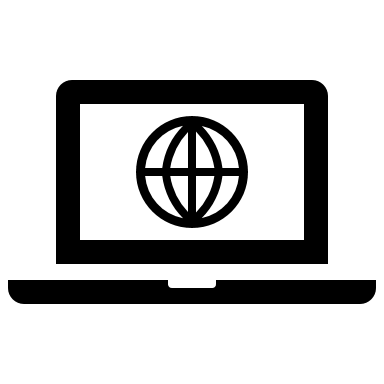 Visit Medicare.gov/plan-compare
Visit the plan’s website to see if you can join online
Online
Call the plan you want to join
Call 1-800-MEDICARE (1-800-633-4227); TTY: 1-877-486-2048
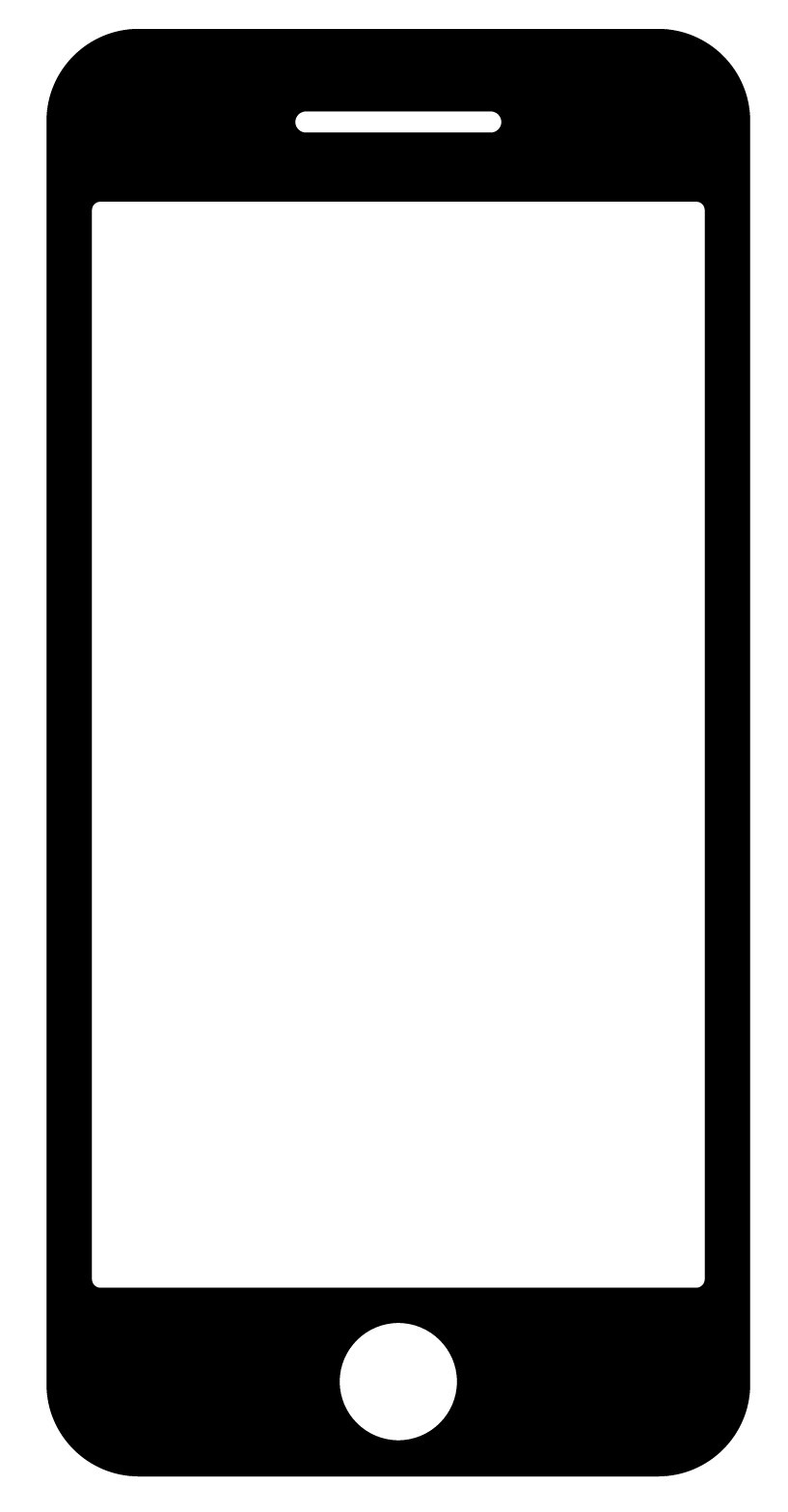 By Phone
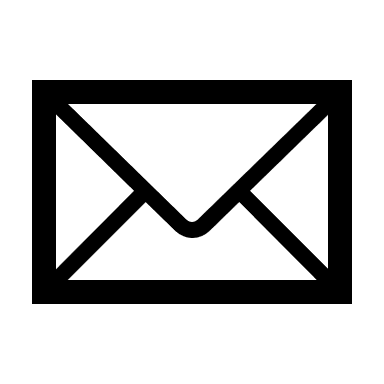 Fill out a paper enrollment form
By mail
Medicare Advantage & Other Medicare Health Plans
March 2023
21
[Speaker Notes: This slide has animation.
Presenter Notes
Not all Medicare Advantage Plans work the same way. Before you join, you can find and compare Medicare health plans in your area by visiting Medicare.gov/plan-compare. Once you understand the plan’s rules and costs, use one of these ways to join: 
Visit Medicare.gov/plan-compare and search by ZIP code to find a plan. You can also log in for personalized results. If you have questions about a particular plan, select “Plan Details” to get the plan’s contact information. 
Visit the plan’s website to find out if you can join online. 
Fill out a paper enrollment form. Contact the plan to get an enrollment form, fill it out, and return it to the plan. All plans must offer this option. 
Call the plan you want to join. Visit Medicare.gov/plan-compare to get your plan’s contact information. 
Call 1-800-MEDICARE (1-800-633-4227); TTY users can call 1-877-486-2048. 
When you join a Medicare Advantage Plan, you’ll have to provide this information from your Medicare card: 
Your Medicare Number 
The date your Part A and/or Part B coverage started
Remember, when you join a Medicare Advantage Plan, in most cases, you must use the card from your Medicare Advantage Plan to get your Medicare-covered services. For some services, you may be asked to show your red, white, and blue Medicare card.]
When You Can Join or Switch a Medicare Advantage Plan (1 of 3)
You can only join or switch Medicare Advantage Plans during 5 periods:
1
Initial Enrollment Period (IEP)
Begins 3 months immediately before your first entitlement to both Medicare Part A and Part B, and ends the last day of the month before you’re entitled to both Part A and Part B, or the last day of your Part B IEP
Coverage begins the 1st day of the month you’re entitled to both Part A and Part B, or the 1st  day of the month after the month you requested enrollment (if after entitlement)
2
Open Enrollment Period (OEP)
October 15–December 7 each year
Coverage begins on January 1
22
March 2023
Medicare Advantage & Other Medicare Health Plans
[Speaker Notes: This slide has animation.
Presenter Notes
You can join or switch Medicare Advantage Plans:
During your Initial Enrollment Period (IEP), which begins 3 months immediately before your first entitlement to both Medicare Part A and Part B, and it ends the last day of the month before your entitlement to both Part A and Part B, or the last day of your Part B initial enrollment period.
The effective date may not be earlier than the first day you’re entitled to both Medicare Part A and Part B.
If you enroll during the first 3 months of your IEP, coverage begins the 1st day of the month you’re entitled to both Part A and Part B.
If you enroll after entitlement to Part A and Part B, coverage begins the 1st day of the month after the month you requested enrollment.
During the yearly Open Enrollment Period (OEP), which is from October 15–December 7, anyone with Medicare can join, switch, or drop a Medicare Advantage Plan. Your coverage will begin on January 1.]
When You Can Join or Switch a Medicare Advantage Plan (2 of 3)
You can only join or switch Medicare Advantage Plans during 5 periods:
3
Medicare Advantage Open Enrollment Period (MA OEP)
You can change Medicare Advantage Plans or disenroll and return to Original Medicare during the:
Annual Medicare Advantage OEP (January 1–March 31 each year)—if you already enrolled in a Medicare Advantage Plan, or
Newly Eligible Medicare Advantage OEP (first 3 months of entitlement to Medicare Part A and Part B)—if enrolled during the first 3 months of becoming eligible
4
Open Enrollment Period for Institutionalized Individual
Not limited in the number of elections or changes
23
March 2023
Medicare Advantage & Other Medicare Health Plans
[Speaker Notes: This slide has animation.
Presenter Notes
You may enroll in another Medicare Advantage Plan or disenroll from a Medicare Advantage Plan and return to Original Medicare during the Medicare Advantage Open Enrollment Period (MA OEP), which is from January 1–March 31 each year. Your coverage begins the 1st day of the month after you enroll in the new plan or return to Original Medicare. If you’re enrolled at any time during the first 3 months of the year, you can use this enrollment period to join or switch Medicare Advantage Plans. 
You can also use the MA OEP if you become eligible for a Medicare Advantage Plan (you have Medicare Part A and Part B) for the first time and enroll during the first 3 months of becoming eligible. The MA OEP starts when you first have Medicare Part A and Part B and ends on the last day of the 3rd month of entitlement. 
NOTE: You can only make one change during the MA OEP. Any changes you make will be effective the 1st of the month after the plan gets your request. MSAs aren’t included in the MA OEP.
Open Enrollment Period for Institutionalized Individuals. An individual who is eligible to elect a Medicare Advantage Plan and who is institutionalized isn’t limited in the number of elections or changes he or she can make. A Medicare Advantage-eligible institutionalized individual may at any time elect a Medicare Advantage Plan or change his or her election from a Medicare Advantage Plan to Original Medicare, to a different Medicare Advantage Plan, or from Original Medicare to an Medicare Advantage Plan.]
When You Can Join or Switch a Medicare Advantage Plan (3 of 3)
You can only join or switch Medicare Advantage Plans during 5 periods:
5
Special Enrollment Period (SEP)
In certain situations when certain events happen in your life
Coverage begins the 1st day of the month after the month the plan gets your enrollment request
24
March 2023
Medicare Advantage & Other Medicare Health Plans
[Speaker Notes: This slide has animation.
Presenter Notes
In most cases, you must stay enrolled for the calendar year starting the date your coverage begins. However, in certain situations, you may be able to join, switch, or drop a Medicare Advantage Plan during a Special Enrollment Period (SEP) when certain events happen in your life. There are various types of SEPs, like SEPs for dual eligibles, and for individuals whose current plan terminates, who change residence and who meet “exceptional conditions” as CMS may provide, consistent with §1851(e)(4) of the Act and §422.62(b) of the Medicare Advantage regulations. Check with your plan for more information. 
Your coverage begins the 1st day of the month after the month the plan gets your enrollment request, unless otherwise noted.
You can find more information about conditions that allow an exception in the “Medicare Managed Care Manual, Chapter 2—Medicare Advantage Enrollment and Disenrollment,” Section 30.4, at CMS.gov/files/document/cy2021-ma-enrollment-and-disenrollment-guidance.pdf.]
How to Switch or Disenroll from a Medicare Advantage Plan
If you elect a new Medicare Advantage Plan while still a member of a different plan, you’ll be automatically disenrolled from the old plan and enrolled in the new plan with no duplication or delay in coverage.
If you disenroll through the Medicare Advantage Plan or Medicare, you’ll be automatically returned to Original Medicare
If you’re in a Medicare Advantage Plan and you join a separate drug plan, in most cases, you’ll be disenrolled from your Medicare Advantage Plan and returned to Original Medicare. 
If you’re in a Medicare PFFS Plan or a Medicare MSA Plan that doesn’t offer drug coverage, you can join a separate drug plan to add drug coverage.
To disenroll from a plan:
Contact your current plan, or
Call 1‑800‑MEDICARE (1‑800‑633‑4227); TTY: 1‑877‑486‑2048
March 2023
Medicare Advantage & Other Medicare Health Plans
25
[Speaker Notes: This slide has animation.
Presenter Notes
If you’re already in a Medicare Advantage Plan and you want to disenroll or switch to another plan, you can:
Elect a new Medicare Advantage Plan while still a member of a different plan, in which you’ll automatically be disenrolled from the old plan and enrolled in the new plan by CMS systems with no duplication or delay in coverage.
Disenroll through the Medicare Advantage Plan organization or 1-800-MEDICARE (1-800-633‑4227); TTY: 1‑877‑486‑2048, in which you’ll be automatically returned to Original Medicare.
If you’re in a Medicare Advantage Plan and you join a separate drug plan, in most cases, you’ll be disenrolled from your Medicare Advantage Plan and returned to Original Medicare. 
If you’re in a Medicare PFFS Plan or a Medicare MSA Plan that doesn’t offer drug coverage, you can join a separate drug plan to add drug coverage. 
If you want to disenroll from a Medicare Advantage Plan, you can contact your current plan, or call 1‑800‑MEDICARE.
NOTE: You may also want to consider joining Medigap if you’re eligible. A Medigap policy only supplements your Original Medicare benefits. Visit Medicare.gov/publications to view the booklet, “Choosing a Medigap Policy: A Guide to Health Insurance for People with Medicare.” (CMS Product No. 02110).
For more details about Medicare Advantage Plans, visit Medicare.gov/publications to review “Understanding Medicare Advantage Plans” (CMS Product No. 12026).]
Default Enrollment
Allows Medicare Advantage Plans to offer seamless continuation of coverage if you’re enrolled in a Medicaid Managed Care Plan and become Medicare eligible
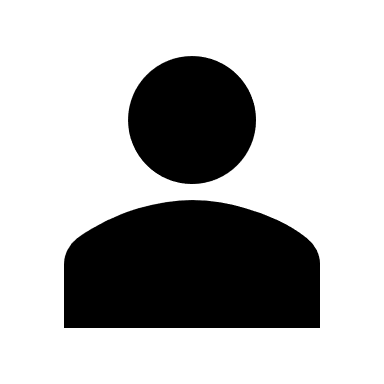 State(s)
Determines if Medicare Advantage Plan can use default enrollment
If you become eligible for Medicare, you:
Get a 60-day advance notification
Can opt out of default enrollment into Medicare D-SNP up to and including day prior to enrollment effective date
Plan
Must request and get CMS approval before implementing default enrollment (approvals last for 5 years)
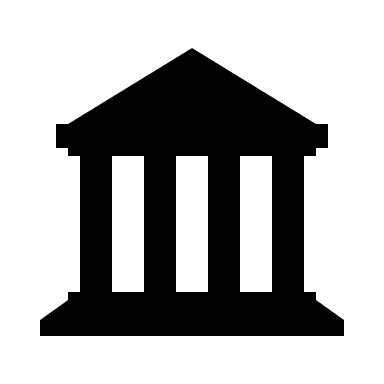 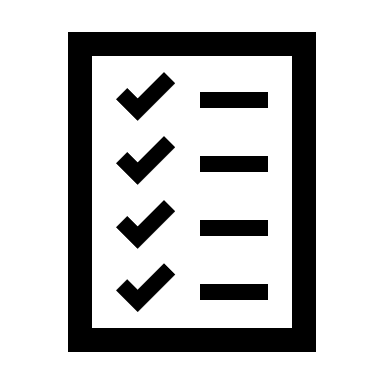 Medicare Advantage & Other Medicare Health Plans
March 2023
26
[Speaker Notes: This slide has animation.
Presenter Notes
When people with Medicaid who are enrolled in a Medicaid Managed Care Plan become eligible for Medicare, sometimes default enrollment is used to facilitate enrollment in integrated care while maintaining continuity of Medicaid managed care services. Default enrollment is an enrollment mechanism that allows Medicare Advantage organizations to provide seamless continuation of coverage when you become Medicare eligible. Through default enrollment, people with Medicaid in capitated managed care—and who remain in Medicaid managed care upon newly gaining Medicare eligibility—may be automatically enrolled into a D-SNP affiliated with the individuals’ Medicaid managed care organization (MCO). Default enrollment into the D-SNP is always effective the date you have both Part A and Part B for the first time. You can choose to opt out of (“decline”) default enrollment before it takes effect and instead get your Medicare services through Original Medicare, Programs of All-inclusive Care for the Elderly (PACE), or another Medicare Advantage Plan. 
Default enrollment is only permitted from Medicaid Managed Care plans into D-SNPs under the same organization when an enrollee is first eligible for Medicare. Organizations can no longer conduct default enrollment (previously known as “seamless conversion enrollment”) from non-Medicaid Managed Care plans. This approval process must be redone every 5 years.
Default enrollment may be offered by a Medicare Advantage organization if all the following conditions are met:
 Plan must request and get CMS approval before implementing default enrollment; approvals last for 5 years
 State(s) determines if Medicare Advantage Plan can use default enrollment
60-day advance notification; can opt out of default enrollment into Medicare D-SNP up to and including day prior to enrollment effective date
 Coverage in Medicare Advantage Plan starts the same day as Part A/Part B effective dates
 Can use Medicare Advantage OEP or a SEP to change after enrollment starts
Resource: Medicare Managed Care Manual, Chapter 2—Medicare Advantage Enrollment and Disenrollment (CMS.gov/files/document/cy2021-ma-enrollment-and-disenrollment-guidance.pdf).]
Simplified Enrollment Mechanism
An optional enrollment process for all Medicare Advantage organizations that offer Medicare Advantage Plans and non-Medicare coverage (can be used in place of default enrollment)
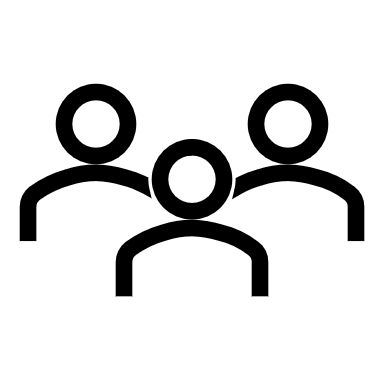 Allows for no break in coverage between non-Medicare plan and Medicare Advantage Plan
Is available to you if you’re in your Initial Coverage Election Period (ICEP)/IEP based on your initial enrollment in Medicare
Allows plans to collect enrollment information they don’t already have
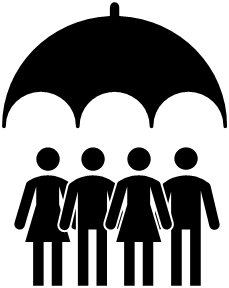 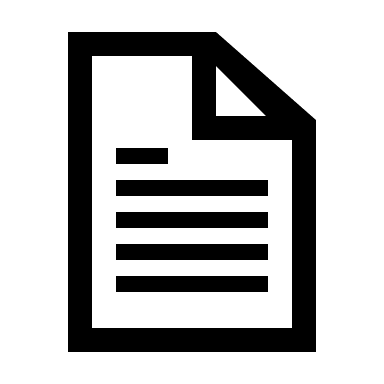 You can use Medicare Advantage OEP or an SEP to change after enrollment starts.
Medicare Advantage & Other Medicare Health Plans
March 2023
27
[Speaker Notes: This slide has animation.
Presenter Notes
The simplified enrollment mechanism allows a Medicare Advantage organization to use data it has from its non-Medicare lines of business (commercial, Health Insurance Marketplace, Medicaid, etc.) to identify individuals who are nearing Medicare eligibility (or recently enrolled), and in their Initial Coverage Election Period (ICEP)/IEP, to get some of the information it would normally need to get from the person with Medicare in the enrollment request. It may conduct outreach to these current members and offer them the opportunity to enroll in their plan. The organization is required to get any data necessary from you that it doesn’t have from its data sharing. NOTE: Use of this simplified enrollment mechanism isn’t required. It’s up to the Medicare Advantage organization whether it has the capability and wants to share data between its Medicare and non-Medicare lines of business.
Medicare Advantage organizations may only offer simplified enrollment to you if: 
• You’re in your ICEP based on your initial enrollment in Medicare (After enrollment starts, an individual can use an election period, for which he/she qualifies, to disenroll from the plan if they choose to do so); 
• You’re enrolled in any type of non-Medicare plan under the same organization (or an entity under the same parent organization as the Medicare Advantage organization); and 
• You don’t have a break in coverage between the non-Medicare plan and the Medicare Advantage Plan
Can use Medicare Advantage OEP or an SEP to change after enrollment starts
Agents should follow plan enrollment process. 
Source: Medicare Managed Care Manual, Chapter 2—Medicare Advantage Enrollment and Disenrollment (CMS.gov/files/document/cy2021-ma-enrollment-and-disenrollment-guidance.pdf).]
Medicare Advantage Plan Network Changes
Plans may change networks at any time, but must:
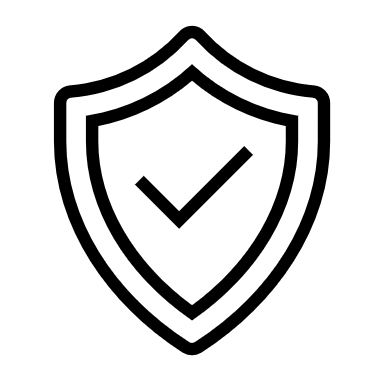 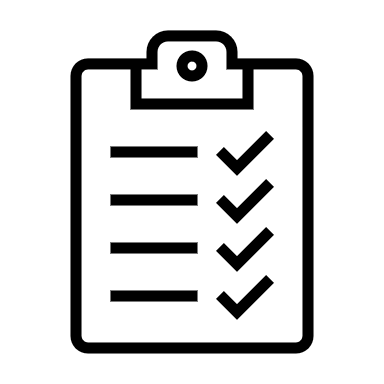 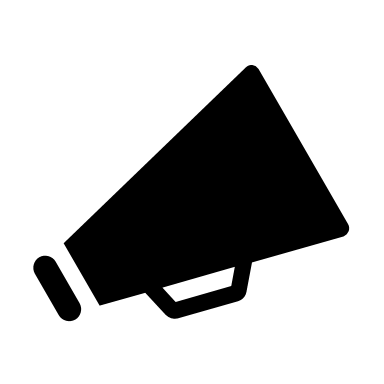 Protect you from interruptions in medical care
Notify you if you’re an enrollee who sees an affected provider at least 30 days prior to the provider’s contract termination
Maintain adequate access to services
NOTE: In most cases, network changes aren’t a basis for an SEP.
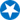 Medicare Advantage & Other Medicare Health Plans
March 2023
28
[Speaker Notes: This slide has animation.
Presenter Notes
Network-based Medicare Advantage Plans can make changes to their network of contracted providers at any time during the year. It’s important to note that CMS has safeguards in place to ensure that you’re protected from medical care interruptions. 
When Medicare Advantage Plans make changes to their networks, CMS also requires that they maintain adequate access to all medically necessary Part A and Part B services through their remaining provider network. If the remaining network doesn’t meet Medicare access and availability standards, plans must add new providers to meet CMS’ access requirements.
Also, when a Medicare Advantage Plan makes a change in its provider network, it must make a good faith effort to send you a written notice to if you’re an enrollee who regularly sees the provider whose contract is ending at least 30 days before the termination date. The Medicare Advantage Plan must notify you if you’re a patient of a terminating primary care provider. For more information about the written notice to enrollees, visit CMS.gov/Regulations-and-Guidance/Guidance/Manuals/Downloads/mc86c04.pdf. 
In most cases, mid-year provider network changes aren’t a basis for an enrollment exception/SEP. Medicare determines SEPs in these instances on a case-by-case basis. 
A Medicare Advantage organization and a contracting provider must give at least 60-days written notice to each other before terminating a contract without cause. A contract between a Medicare Advantage organization and a contracting provider may require notification of termination without cause for a longer period of time.]
Check Your Knowledge: Question 1
You can only join or switch Medicare Advantage Plans during 2 periods.
 True
 False
29
March 2023
Medicare Advantage & Other Medicare Health Plans
[Speaker Notes: This slide has animation.
Presenter Notes
Check Your Knowledge: Question 1
You can only join or switch Medicare Advantage Plans during 2 periods.
True
False
Answer: b. False 
You can only join or switch Medicare Advantage Plans during 5 periods—Initial Enrollment Period (IEP), Open Enrollment Period (OEP), Medicare Advantage Open Enrollment Period (MA OEP), Open Enrollment Period for Institutionalized Individual, and the Special Enrollment Period (SEP).]
Check Your Knowledge: Question 2
Most people enrolled in a Medicare Advantage Plan will continue to pay a monthly Part B premium. 
 True
 False
30
March 2023
Medicare Advantage & Other Medicare Health Plans
[Speaker Notes: This slide has animation.
Presenter Notes
Check Your Knowledge: Question 2
Most people enrolled in a Medicare Advantage Plan will continue to pay a monthly Part B premium. 
True
False
Answer: a. True
If you join a Medicare Advantage Plan, you must continue to pay the monthly Part B premium. The standard Part B premium for 2023 is $164.90. People with higher incomes generally pay more.
A few plans may pay all or part of the Part B premium for you
Some people may be eligible for Medicaid or help from their state (programs for people with Medicare who have limited income and resources)]
Lesson 2
Other Medicare Health Plans
[Speaker Notes: Presenter Notes
Lesson 2, “Other Medicare Health Plans,” provides information on the following: 
Medicare Cost Plans
Medicare Innovation Projects (models, demonstrations, and pilot programs)
Program of All-inclusive Care for the Elderly (PACE)]
Lesson 2 Objectives
At the end of this lesson, you’ll be able to:
Describe other Medicare Health Plans that aren’t Medicare Advantage Plans
Explain Medicare Cost Plans and how they work
Describe Medicare Innovation Projects and current models
Explain Program of All-inclusive Care for the Elderly (PACE) Plans and qualifications
March 2023
Medicare Advantage & Other Medicare Health Plans
32
[Speaker Notes: Presenter Notes
At the end of this lesson, you’ll be able to:
Describe other Medicare Health Plans that aren’t Medicare Advantage Plans
Explain Medicare Cost Plans and how they work
Describe Medicare Innovation Projects and current models
Explain PACE Plans and qualifications]
Other Medicare Health Plans
Some types of Medicare health plans that provide health care coverage aren’t Medicare Advantage Plans, but are still part of Medicare. Some of these plans may provide:
Medicare Part A (Hospital Insurance) and Part B (Medical Insurance) coverage
Only Part B coverage
Medicare drug coverage (Part D)
Have some of the same rules as Medicare Advantage Plans (each type has special rules and exceptions)
Medicare Advantage & Other Medicare Health Plans
March 2023
33
[Speaker Notes: Presenter Notes
Some types of Medicare health plans that provide health care coverage aren’t Medicare Advantage Plans, but are still part of Medicare. Some of these plans, like Medicare Cost Plans, Medicare Innovation Projects, and Program of All-inclusive Care for the Elderly (PACE), may provide:
Part A (Hospital Insurance) and/or Part B (Medical Insurance) coverage
Medicare drug coverage (Part D) 
These plans have some of the same rules as Medicare Advantage Plans. Some of these rules are explained briefly on the next few slides. However, each type of plan has special rules and exceptions. Visit Medicare.gov/plan-compare, or call 1-800-MEDICARE (1-800-633-4227); TTY: 1-877-486-2048 to contact any plans you’re interested in and to get more details.]
Medicare Cost Plans
Available in certain, limited areas of the country
Can enroll people with Part A and Part B, or Part B only 
May offer Medicare drug coverage
People with Medicare enrolled in a Cost Plan:
Aren’t restricted to the Health Maintenance Organization (HMO) network to get covered Part A and Part B services
Can join anytime the Cost Plan is accepting new members
Can leave anytime and return to Original Medicare
Can add or drop Medicare drug coverage only at certain times
Don’t have to take the Cost Plan’s drug coverage, and can choose to get drug coverage from a separate Medicare drug plan
34
March 2023
Medicare Advantage & Other Medicare Health Plans
[Speaker Notes: This slide has animation.
Presenter Notes
Medicare Cost Plans or “Cost Plans” are operated by a legal entity licensed as a Health Maintenance Organization (HMO) in accordance with a cost reimbursement contract under Section 1876 of the Social Security Act, and under Title 42, Part 417 of the Code of Federal Regulations. However, CMS no longer accepts applications for new Cost Plans though Cost Plans may apply to expand their existing service areas. 
Cost Plans are only available in limited areas of the country. Cost Plans aren’t Medicare Advantage Plans because they’re authorized under a different section of the Social Security Act than Medicare Advantage Plans.
These plans have unique differences from other Medicare health plans. For example, they can enroll people who have Part A and Part B, or those who only have Part B. They can also offer Medicare drug coverage. Even if the Cost Plan offers drug coverage, you can choose to get drug coverage from a separate Medicare drug plan. You can add or drop Medicare drug coverage only at certain times.
People with Medicare who enroll in a Cost Plan:
Aren’t restricted to using the plan’s HMO network to get covered Part A and Part B services. They may choose to go outside the plan’s network and use non-HMO Plan providers who are reimbursed separately by Original Medicare.
Can join anytime the Cost Plan is accepting new members.
Can leave anytime and return to Original Medicare.
Can add or drop Medicare drug coverage only at certain times.
Don’t have to take the Cost Plan’s drug coverage, and can choose to get drug coverage from a separate Medicare drug plan.
NOTE: Medicare Medical Savings Account (MSA) Plans aren’t included in the Medicare Advantage Open Enrollment Period (MA OEP).]
Medicare Innovation Projects
What they do:
Help find new ways to improve health care quality and reduce costs
Operate for a limited time and for a specific group of people and/or are offered only in specific areas
Examples of current models include:
Accountable Care Organizations (ACO) Realizing Equity, Access, and Community Health Reach Model
Comprehensive Care for Joint Replacement Model
Kidney Care Choices Model
Enhancing Oncology Model
Primary Care First Model Options
March 2023
Medicare Advantage & Other Medicare Health Plans
35
[Speaker Notes: This slide has animation.
Presenter Notes
Medicare develops innovative models, demonstrations, and pilot projects to test and measure the effect of potential changes in Medicare. These projects help to find new ways to improve health care quality and reduce costs. Usually, they operate only for a limited time and for a specific group of people and/or are offered only in specific areas. 
Examples of current models, demonstrations, and pilot projects include (effective as of February 2023):
Accountable Care Organizations (ACO) Realizing Equity, Access, and Community Health Reach Model – enables CMS to test an ACO model that can inform the Medicare Shared Savings Program and future models by making important changes to the GPDC Model in 3 areas: 
Advance Health Equity to Bring the Benefits of Accountable Care to Underserved Communities.
Promote Provider Leadership and Governance.
Protect Beneficiaries and the Model with More Participant Vetting, Monitoring and Greater Transparency.
Comprehensive Care for Joint Replacement Model – aims to improve care and reduce costs for hip and knee replacements through episode-based payments.
Kidney Care Choices Model – incentivizes kidney disease prevention, encourages kidney transplantation and offers distinct payment options to further these goals.
Enhancing Oncology Model – aims to drive transformation and improve oncology care coordination by preserving and enhancing the quality of care furnished to people with Medicare undergoing treatment for cancer while reducing program spending under Medicare fee-for-service.
Primary Care First Model Options – voluntary payment model options that reward value and quality through innovative payment structures and emphasizing the doctor-patient relationship supporting advanced primary care.
Ask your doctor if they participate in these models, and what it means for your care.
For more information about the current Medicare models, demonstrations, and pilot projects, visit innovation.CMS.gov/innovation-models#views=models, or call 1-800-MEDICARE (1-800-633-4227); TTY: 1-877-486-2048.
NOTE: Instructor may add state-specific content or provide a local example.]
Program of All-inclusive Care for the Elderly (PACE) Plans
To qualify, you must:
Live in the service area of a PACE organization
Be 55 or older
Need a nursing home-level of care (as certified by your state)
Be able to live safely in the community with the help from PACE
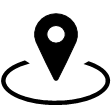 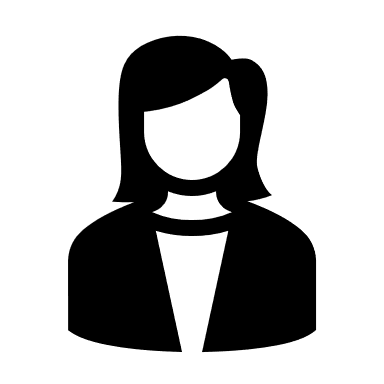 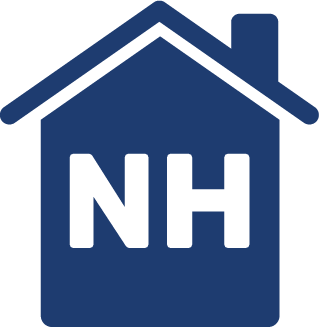 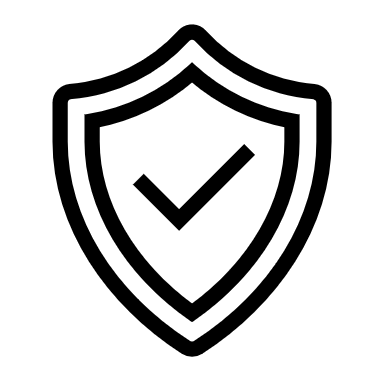 NOTE: Covers all Medicare- and Medicaid-covered care and services.
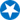 36
March 2023
Medicare Advantage & Other Medicare Health Plans
[Speaker Notes: This slide has animation.
Presenter Notes
Program of All-inclusive Care for the Elderly (PACE) is a Medicare and Medicaid Program offered in many states that allows people who otherwise need a nursing home-level of care to remain in the community. To qualify for PACE, you must meet these conditions: 
Be 55 or older
Live in the service area of a PACE organization
Need a nursing home-level of care (as certified by your state)
Be able to live safely in the community with the help from PACE
PACE covers all Medicare- and Medicaid-covered care and services, and other services that the PACE team of health care professionals decides are necessary to improve and maintain your health. This includes drugs, as well as any other medically necessary care, like doctor or health care provider visits, transportation, home care, hospital visits, and even nursing home stays when necessary.
If you have Medicaid, you won’t have to pay a monthly premium for the long-term care portion of the PACE benefit. If you have Medicare but not Medicaid, you’ll be charged a monthly premium to cover the long-term care portion of the PACE benefit and a premium for Medicare drug coverage. However, in PACE, there’s never a deductible or copayment for any drug, service, or care approved by the PACE team of health care professionals. 
Visit Medicare.gov/plan-compare/#pace to see if there’s a PACE organization that serves your community.
NOTE: Instructor may highlight local plans.]
Check Your Knowledge: Question 3
Program of All-inclusive Care for the Elderly (PACE) is a type of Medicare Advantage Plan.
True
False
37
March 2023
Medicare Advantage & Other Medicare Health Plans
[Speaker Notes: This slide has animation.
Presenter Notes
Check Your Knowledge: Question 3
Program of All-inclusive Care for the Elderly (PACE) is a type of Medicare Advantage Plan. 
True
False
Answer: b. False
PACE isn’t a Medicare Advantage Plan, but is still part of Medicare. It’s a joint Medicare and Medicaid Program that may be available in states that have chosen it as an optional Medicaid benefit. The qualifications for PACE vary from state to state. 
PACE combines medical, social, and long-term care services for frail, elderly people who live in and get health care in the community. PACE provides all medically necessary services, including prescription drugs. Based on their circumstances, PACE might be a better choice for some people instead of getting care in a nursing home.]
Lesson 3
Rights, Protections, & Appeals
[Speaker Notes: Presenter Notes
Lesson 3, “Rights, Protections, & Appeals,” provides information on the following:
Guaranteed rights and protections
Appeals and grievances
Required notices]
Lesson 3 Objectives
At the end of this lesson, you’ll be able to:
Explain the Medicare Advantage & Medigap Trial Rights
Describe guaranteed rights and protections for all people with Medicare
Explain the Medicare Advantage appeals process and timeline
March 2023
Medicare Advantage & Other Medicare Health Plans
39
[Speaker Notes: Presenter Notes
At the end of this lesson, you’ll be able to:
Explain the Medicare Advantage & Medigap Trial Rights
Describe guaranteed rights and protections for all people with Medicare
Explain the Medicare Advantage appeals process and timeline]
Medicare Advantage & Medigap Trial Rights
If you joined a Medicare Advantage Plan or Program of All-inclusive Care for the Elderly (PACE) when you were first eligible at 65, and disenroll within 12 months, you can buy any Medicare Supplement Insurance (Medigap) policy available in the state by any insurance company
If you dropped a Medigap policy to join a Medicare Advantage Plan for the first time, and disenroll within 12 months
You can buy the Medigap policy you had before, if the same insurance company you had before still sells it, or
You can buy certain Medigap Plans that are sold in your state by any insurance company
March 2023
Medicare Advantage & Other Medicare Health Plans
40
[Speaker Notes: This slide has animation.
Presenter Notes
Medicare Supplement Insurance (Medigap) policies can’t work with Medicare Advantage Plans. If you have a Medigap policy and join a Medicare Advantage Plan, you may want to drop your Medigap policy. Your Medigap policy can’t be used to pay your Medicare Advantage Plan copayments, deductibles, and premiums.
In certain circumstances, you may have special rights under federal law known as Medigap Trial Rights to purchase a Medigap policy and a Medicare drug plan in conjunction with a Medicare Advantage Plan disenrollment. 
If you joined a Medicare Advantage Plan or Program of All-inclusive Care for the Elderly (PACE) when you were first eligible for Medicare Part A (Hospital Insurance) at 65, and within the first 12 months of joining, you decide you want to switch to Original Medicare. You have the right to buy any Medigap policy that’s sold in your state by any insurance company.
If you dropped a Medigap policy to join a Medicare Advantage Plan for the first time, and within 12 months of joining, you decide you want to switch to Original Medicare. You have the right to buy the Medigap policy you had before you joined the Medicare Advantage Plan, if the same insurance company you had before still sells it. If your former Medigap policy isn’t available, you can buy certain Medigap plans that are sold in your state by any insurance company.
NOTE: The Medigap policy can’t have drug coverage even if you had it before, but you may be able to join a Medicare drug plan. You can buy a Medigap policy anytime a plan will sell you one, but you may have to pay more for your new policy and answer some medical questions if you’re buying a Medigap policy outside of your Medigap Open Enrollment Period (OEP) or don’t have a guaranteed issue right. For more information about Medigap policies, view “Choosing a Medigap Policy: A Guide to Health Insurance for People with Medicare” (CMS Product No. 02110) by visiting Medicare.gov/publications.]
Guaranteed Rights
All people with Medicare have guaranteed rights to:
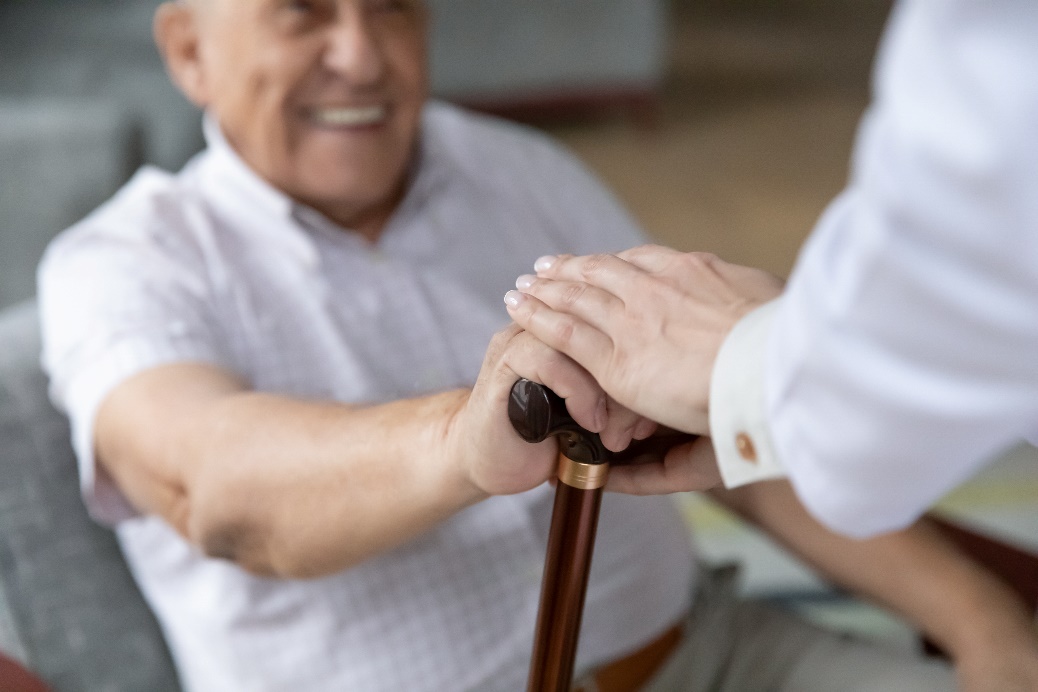 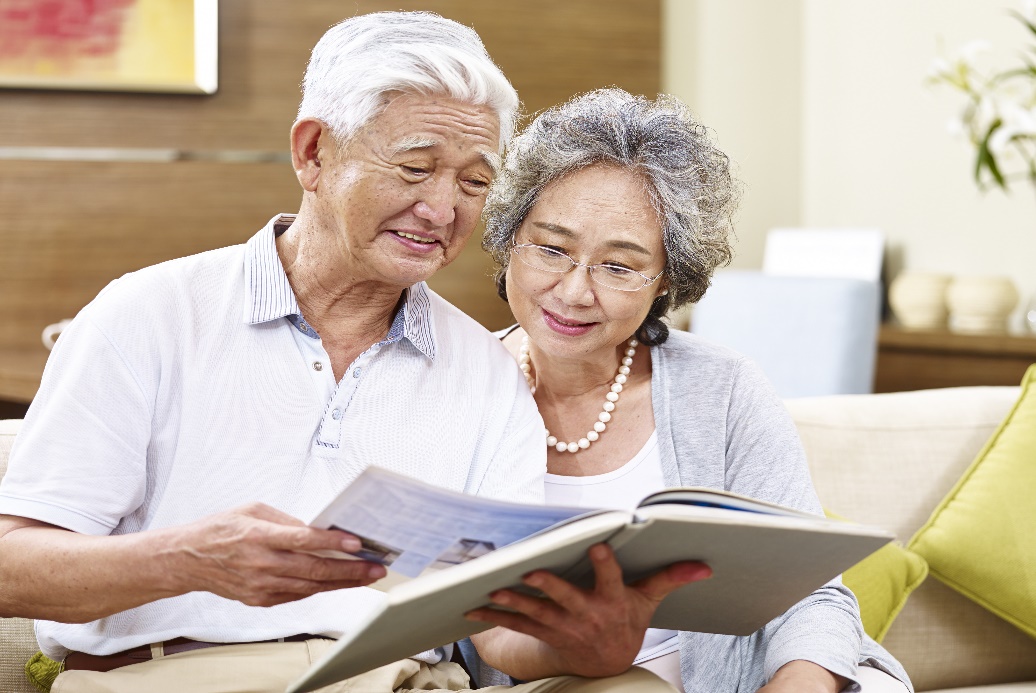 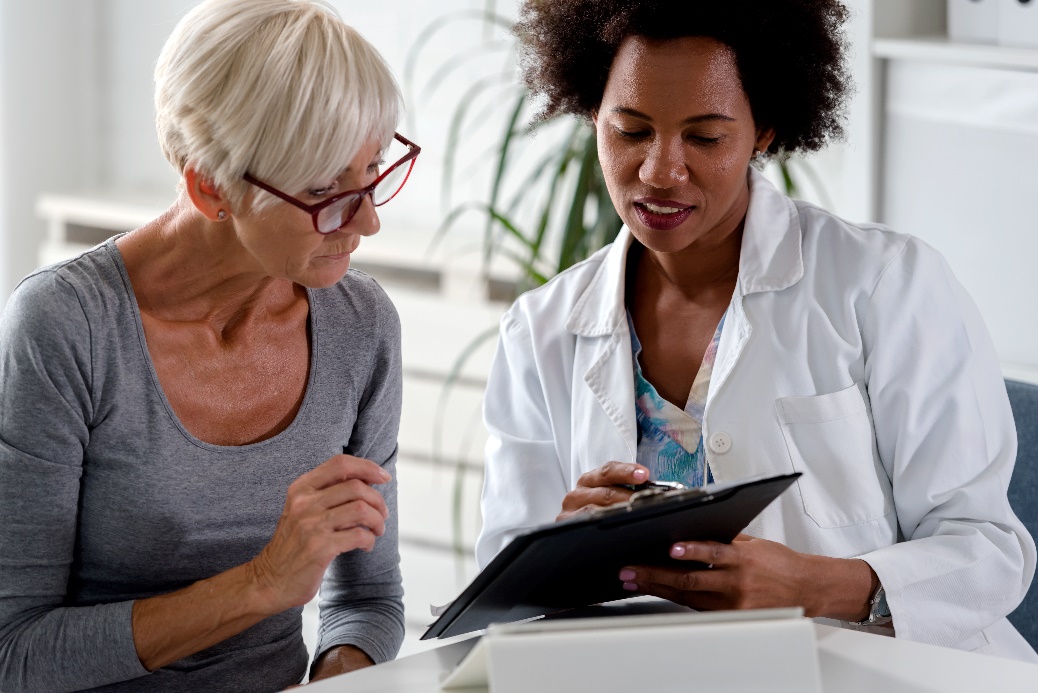 Get needed health care services
Get easy-to-understand information
Have personal medical information kept private
41
March 2023
Medicare Advantage & Other Medicare Health Plans
[Speaker Notes: This slide has animation.
Presenter Notes
All people with Medicare have certain guaranteed rights and protections. You have these rights and protections whether you’re in Original Medicare, a Medicare Advantage Plan, another Medicare health plan, a Medicare drug plan (Part D), or have a Medigap policy. 
All people with Medicare have guaranteed rights to:
Get the health care services they need
Get easy-to-understand information
Have personal medical information kept private
To view the list of rights and protections for people with Medicare, visit Medicare.gov/basics/your-medicare-rights/your-rights.]
Rights in Medicare Health Plans
You have the right to:
Choose health care providers within the plan
Get a treatment plan from your doctor
Know how your doctors are paid
Request an appeal to resolve differences with your plan
File a complaint (called a grievance)
Get a coverage decision (or organization determination) or coverage information in writing from your plan
Maintain privacy of personal health information
March 2023
Medicare Advantage & Other Medicare Health Plans
42
[Speaker Notes: This slide has animation.
Presenter Notes
If you’re in a Medicare health plan, in addition to the rights and protections previously described, you also have the right to:
Choose health care providers in the plan so you can get covered health care. 
Get a treatment plan from your doctor. If you have a complex or serious medical condition, a treatment plan lets you directly see a specialist within the plan as many times as you and your doctor think you need. Women have the right to go directly to a women’s health care specialist without a referral within the plan for routine and preventive health care services. 
Know how your doctors are paid. When you ask your plan how it pays its doctors, the plan must tell you. Medicare doesn’t allow a plan to pay doctors in a way that could interfere with you getting the care you need.
Request an appeal to resolve differences with your plan. You have the right to ask your plan to provide or pay for an item or service you think should be covered, provided, or continued. 
File a complaint (called a grievance) about other concerns or problems with your plan (like if you believe your plan’s hours of operation should be different, or there aren’t enough specialists in the plan to meet your needs). Check your plan membership materials, or call your plan to find out how to file a grievance. You can also contact your Beneficiary and Family Centered Care Quality Improvement Organization (BFCC-QIO) (Medicare.gov/claims-appeals/file-a-complaint-grievance/filing-complaints-about-a-doctor-hospital-or-provider) for complaints about the quality of care you got from a Medicare provider.
Get a coverage decision (sometimes called an organization determination) or coverage information in writing from your plan before getting a service to find out if the item or service will be covered, or to get information about the plan’s coverage rules. You can also call your plan if you have questions about home health care rights and protections. Your plan must tell you if you ask. 
Maintain privacy of personal health information. 
For more information, read your plan’s membership materials or call your plan.]
Appeals in Medicare Advantage &Other Health Plans
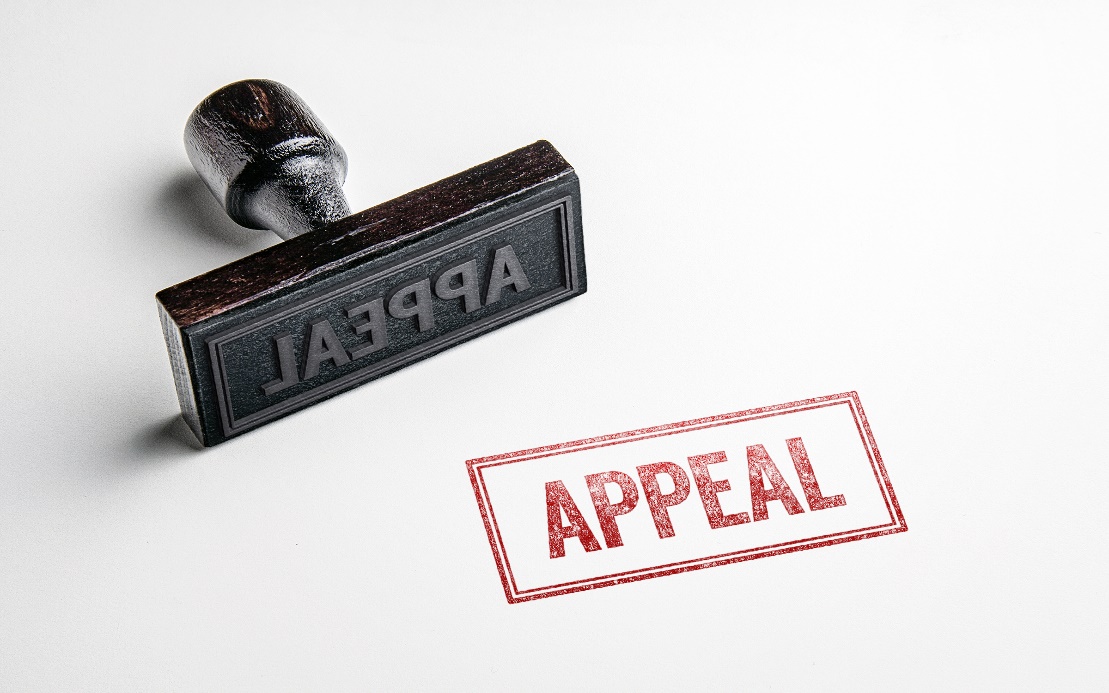 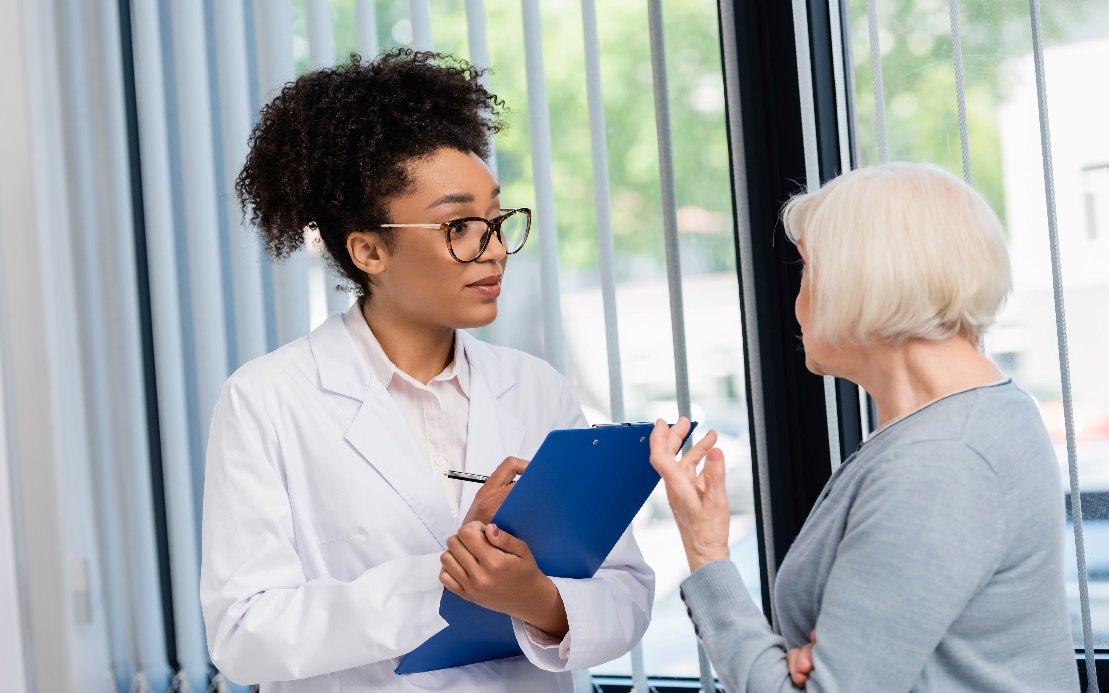 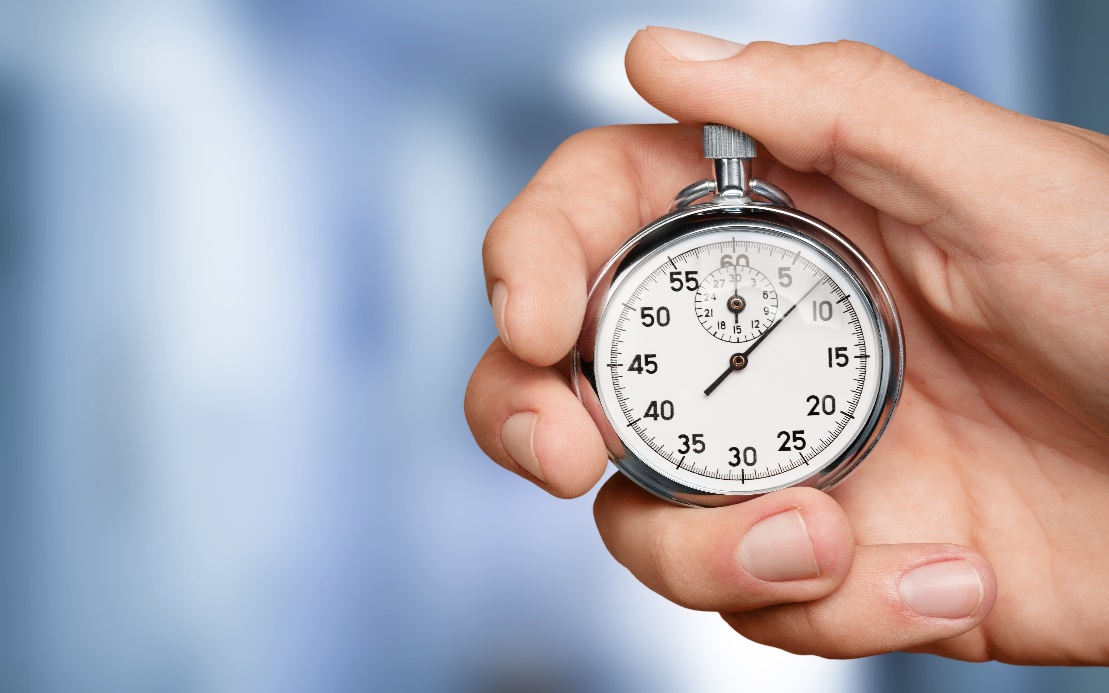 You or your doctor can file an appeal
Call or write your plan
Plan may charge a fee for a copy of your file and to mail it
Plan will tell you in writing how you can appeal if it:
Won’t pay for an item or service
Doesn’t allow an item or service
Stops or reduces course of treatment
Can ask for expedited (fast) decision 
Plan decides within 24 hours for Medicare Part B (Medical Insurance) drugs, or 72 hours for other items and services
43
March 2023
Medicare Advantage & Other Medicare Health Plans
[Speaker Notes: This slide has animation.
Presenter Notes
You’ll be notified in writing on how you can appeal if your plan won’t pay for, doesn’t allow, or stops or reduces a previously authorized course of treatment that you think should be covered or provided. You or your doctor can file an appeal. 
If you appeal the plan’s decision, you may want to ask for a copy of your file containing medical and other information about your case. Your plan may charge you for this copy. To get the phone number or address of your plan, look at your “Evidence of Coverage,” or the notice you got that explained why you couldn’t get the coverage you requested. 
If you think your health could be seriously harmed by waiting for a decision about a service, you should ask the plan for an expedited (fast) decision. If your doctor requests or supports an expedited decision, the plan will make a decision within 24 hours for a Medicare Part B (Medical Insurance) drug, or within 72 hours for an item or service. You or the plan may extend the timeframe up to 14 days to get more medical information (Part B drug timeframes can’t be extended). If the plan decides to extend the timeframe, they must notify you in writing and inform you of your right to file an expedited grievance if you disagree with the plan’s decision to extend the timeframe. After the appeal is filed, the plan will review its decision. Then, if the plan doesn’t decide in your favor, an independent organization that works for Medicare—not for the plan—automatically reviews the decision. 
See the plan membership materials or contact the plan for details about your Medicare appeal rights.]
Medicare Advantage (Part C) Appeals Process
NOTE: The time to file starts when the previous decision or determination is received.
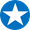 60 days to file
Federal District Court 
AIC ≥ $1,850**
5th Level 
of Appeal
60 days to file
Medicare Appeals Council 
No statutory time limit for processing
4th Level 
of Appeal
60 days to file
Office of Medicare Hearings and Appeals (OMHA)
ALJ Hearing; AIC ≥ $180**
No statutory time limit for processing
3rd Level 
of Appeal
Automatic forwarding to IRE if plan reconsideration upholds denial
IRE Reconsideration Decision issued within 72 hours
Automatic forwarding to IRE if plan reconsideration upholds denial
Independent Review Entity (IRE) Reconsideration
Pre-Service: Decision issued in 30 days Payment: Decision issued in 60 days
Part B Drug: Decision issued in 7 days
2nd Level 
of Appeal
1st Level of Appeal
60 days to file
Health Plan Reconsideration 
Pre-Service: Decision issued in 30 days; Payment: Decision issued in 60 days; Part B Drug: Decision issued in 7 days
60 days to file
Health Plan Reconsideration
Decision issued within 72 hours
Pre-Service: Decision issued in 14 days; Payment: Decision issued in 60 days
Part B Drug: Decision issued within 72 hours
Pre-Service: Decision issued within 72 hours 
Part B Drug: Decision issued within 24 hours
Organization Determination
EXPEDITED PROCESS
STANDARD PROCESS*
*Plans must process 95% of all clean claims from out of network providers within 30 days. All other claims must be processed within 60 days.
**The AIC requirement for an ALJ hearing and Federal District Court is adjusted annually in accordance with the medical care component of the consumer price index. The chart reflects the amounts for calendar year 2023.
44
March 2023
Medicare Advantage & Other Medicare Health Plans
[Speaker Notes: Presenter Notes
This chart shows the appeals process for people with a Medicare Advantage Plan or another Medicare health plan. The time frames differ depending on whether you’re requesting a standard appeal, or if you qualify for an expedited appeal. 
If you ask your plan to provide or pay for an item or service and your request is denied, you can appeal the plan’s initial decision (the “organization determination”). You’ll get a notice explaining why your plan denied your request and instructions on how to appeal your plan’s decision. 
There are 5 levels of appeal. If you disagree with the decision made at any level of the process, you can go to the next level if you meet the requirements. 
First, your plan will make an organization determination. Pre-service timeframes could possibly be extended 14 additional days (except for requests for Part B drugs). After each level, you’ll get instructions on how to proceed to the next level of appeal. The 5 levels of appeal are:
Level 1: Reconsideration from your plan
You must request the reconsideration within 60 days of the date of the notice of the organization determination. 
If your plan agrees with you and changes its original decision, you’ll get a notice about the change. If your plan decides against you (fully or partially) or doesn’t meet the response deadline, your appeal is automatically sent to an Independent Review Entity (IRE), which is level 2. 
Level 2: Review by an IRE
The IRE will independently review your plan’s decision and decide if they made the correct decision. 
If you disagree with the IRE’s decision in level 2, you have 60 days after you get the IRE’s decision to request a hearing decision by the Office of Medical Hearings and Appeals (OMHA), which is level 3.
Level 3: Decision by OMHA. 
A hearing before an Administrative Law Judge (ALJ) allows you to present your appeal to a new person who will independently review the facts of your appeal and listen to your testimony before making a new and impartial decision. 
To get a hearing or review by OMHA, the amount of your case must meet a minimum dollar amount which is updated yearly. The required amount for 2023 is $180. 
If you disagree with OMHA’s decision in level 3, you have 60 days after you get OMHA’s decision to request a review by the Medicare Appeals Council (Appeals Council), which is level 4. 
Level 4: Review by the Appeals Council. 
You can request that the Appeals Council review your case regardless of the dollar amount of your case. 
If you disagree with the Appeals Council’s decision in level 4, you have 60 days after you get the Appeals Council’s decision to request Judicial Review by a Federal District Court, which is level 5.
If the Appeals Council denies a request for a review submitted by you or for you (including by your plan), and if your case meets the minimum dollar amount, you or the party may request a Judicial Review of OMHA’s decision.
Level 5: Judicial review by a Federal District Court. To get a review, the amount of your case must meet a minimum dollar amount, which is updated yearly. The minimum dollar amount for 2023 is $1,850.
For more information, visit CMS.gov/Medicare/Appeals-and-Grievances/MMCAG. For a full-size copy of the Medicare Advantage (Part C) appeals process flowchart, visit CMS.gov/Medicare/Appeals-and-Grievances/MMCAG/Downloads/Managed-Care-Appeals-Flow-Chart-.pdf.]
Lesson 4
Medicare Communications & Marketing Guidelines (MCMG)
[Speaker Notes: Presenter Notes
Lesson 4 provides information on the following:
Communication and marketing materials
Marketing reminders
Disclosure of plan information for new and renewing members
Nominal gift reminders
Unsolicited enrollee contact 
Cross-selling prohibition
Scope of appointment reminders
Promotional activity reminders
Educational events
Marketing/sales events
Licensure, appointment, and termination of agents and brokers
Agent/broker training and testing
Rewards and incentives]
Lesson 4 Objectives
At the end of this lesson, you’ll be able to:
Describe how to access current Medicare Communications and Marketing Guidelines (MCMG) for Medicare Advantage Plans
Explain the guidelines for using plan Star Ratings from the Centers for Medicare & Medicaid Services (CMS) in plan marketing materials
Explain other guidelines for marketing materials and events
Explain the guidelines for licensure, appointment, and termination of agents and brokers
Explain the guidelines for marketing rewards and incentives
March 2023
Medicare Advantage & Other Medicare Health Plans
46
[Speaker Notes: Presenter Notes
At the end of this lesson, you’ll be able to:
Describe how to access current Medicare Communications and Marketing Guidelines (MCMG) for Medicare Advantage Plans
Explain the guidelines for using plan Star Ratings from the Centers for Medicare & Medicaid Services (CMS) in plan marketing materials 
Explain other guidelines for marketing materials and events
Explain the guidelines for licensure, appointment, and termination of agents and brokers
Explain the guidelines for marketing rewards and incentives]
Communication & Marketing Materials
The Centers for Medicare & Medicaid Services (CMS):
Requires review and approval of all marketing materials
Creates standardized and model marketing materials
Creates model communications materials, like provider and pharmacy directories
NOTE: Medicare health and drug plans must use standardized marketing material language and format, without modification.
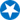 47
March 2023
Medicare Advantage & Other Medicare Health Plans
[Speaker Notes: This slide has animation.
Presenter Notes
The MCMG defines communications as activities and use of materials to provide information to current and prospective enrollees. It defines marketing as a subset of communications. Marketing includes activities and use of communication materials by the health or drug plan with the intent to draw a person’s attention to a Medicare Advantage Plan or Plans, influence their decision-making process when selecting a plan for enrollment, or deciding to stay enrolled in a plan (retention-based marketing). Marketing also includes content of the plan’s benefits structure, premiums, or cost sharing; measuring or ranking standards, like Star Ratings or plan comparisons; or rewards and incentives.
CMS requires all marketing materials, election forms, and certain designated communication materials used by the plan, including those used by third-party and downstream entities, be submitted to CMS for review (42 CFR 422.2261(a) and 423.2261 (a))
Although certain materials aren’t subject to the review and approval process, plans must maintain these materials and make them available at CMS’ request
Medicare health and drug plans must use standardized marketing material language and format, without modification (except where specified by CMS). Examples of standardized documents include, but aren’t limited to:
Plan ANOC – Your plan sends you the ANOC each fall. It includes any changes in coverage, costs, and more that will be effective in January. 
Evidence of Coverage (EOC) – Your plan sends you the EOC each fall. It gives you details about what the plan covers, how much you pay, and more.
CMS also creates model communications materials, like provider and pharmacy directories (CMS.gov/medicare/health-plans/managedcaremarketing).  
For more information, visit CMS.gov/Medicare/Health-Plans/ManagedCareMarketing. Also, see the resources slide at the end of this presentation for the link to the MCMG.]
Marketing Reminders
Marketing for the upcoming plan year may not occur before October 1
When referencing a plan’s star rating from CMS in marketing materials:
Individual measures must be marketed/communicated with the plan’s overall performance rating
Plans with a low-performing star rating status must include it in marketing materials and explain what it means
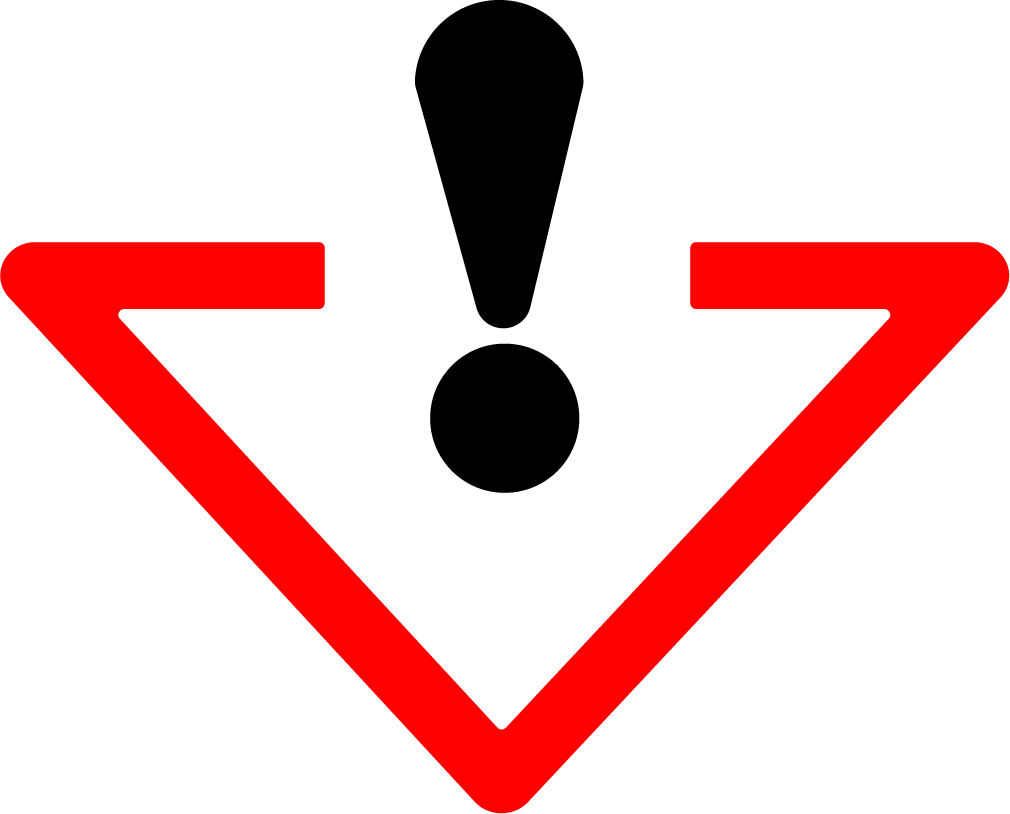 48
March 2023
Medicare Advantage & Other Medicare Health Plans
[Speaker Notes: This slide has animation.
Presenter Notes
Marketing for the upcoming plan year may not occur before October 1. Plans must stop current year marketing activities to existing people with Medicare once they begin marketing plan benefits for the new contract year. 
NOTE: Plans may market to individuals eligible for a valid enrollment period, like those turning 65 or who qualify for Special Enrollment Periods (SEPs).
Medicare Advantage Plans, Medicare Advantage Plans with drug coverage, and Medicare drug plans (Part D) are assigned plan Star Ratings from CMS each year. Many individual performance measurements are used to determine the CMS overall star rating for each plan. 
When referencing a plan’s Star Ratings in marketing materials:
Individual star rating measures must also include references to the plan’s highest rating, overall rating (Medicare Advantage Plan with drug coverage), its Part C summary rating (for Medicare Advantage Plan), or its Part D summary rating, with equal or greater prominence.
Plans that are assigned a low performance icon (LPI) may not try to refute or discredit their LPI status by showcasing a higher overall star rating on another contract or specific measure Star Ratings. Any communications in reference to the LPI status must state what the status means. 
NOTE: A contract that gets less than 3 stars for its Part C or Part D summary rating for at least the last 3 years will be marked with the LPI on Medicare.gov/plan-compare.
Source: Medicare Communications and Marketing Guidelines (MCMG) (CMS.gov/files/document/medicare-communications-and-marketing-guidelines-3-16-2022.pdf).]
Disclosure of Plan Informationfor New & Renewing Members
Notification of Availability of Electronic Materials—Without prior enrollee authorization:
Describes where required materials can be found online and how to request a hard copy
These notices must be sent in time for an enrollee to get them by October 15 of each year (but no earlier than September 1)
Evidence of Coverage (EOC)
Pharmacy directory (for all plans offering a Part D benefit)
Provider directory (for all plan types except Part D plans)
Formulary
March 2023
Medicare Advantage & Other Medicare Health Plans
49
[Speaker Notes: This slide has animation.
Presenter Notes
To ensure that enrollees get comprehensive plan information regarding their health care options, CMS requires Medicare Advantage Plans and drug plans to disclose certain plan information both at the time of enrollment and at least annually. 
Regulations at 42 CFR §§ 422.2267(d)(2)(i) and 423.2267(d)(2)(i) (Notification of Availability of Electronic Materials)—Without prior beneficiary authorization, health and drug plans may send new and current (i.e., not prospective) enrollees a notice(s) informing them how to view the CMS required materials listed below online instead of receiving copies by mail. They must also tell them how to request a hard copy. These notices must be sent in time for an enrollee to receive them by October 15 of each year (but no earlier than September 1).
EOC
Pharmacy directory (for all plans offering a Part D benefit)
Provider directory (for all plan types except Part D plans)
Formulary (for all plans offering a Part D benefit)]
Disclosure of Plan Informationfor New & Renewing Members (continued)
Electronic Delivery of Required Materials ‒ With prior enrollee consent
Annual Notice of Change (ANOC)
ANOC and EOC Errata
Enrollment and Disenrollment notices
Documents for new enrollees must be provided no later than 10 calendar days or the last day of the month before the effective date, whichever is later
March 2023
Medicare Advantage & Other Medicare Health Plans
50
[Speaker Notes: This slide has animation.
Presenter Notes
Regulations at 42 CFR §§ 422.2267(d)(2)(ii) and 423.2267(d)(2)(ii) (Electronic Delivery of Required Materials) — In addition to providing electronic access to the materials listed above, with prior consent from the enrollee, health and drug plans can provide any required materials or content in different media types (like hard copy, email, web portal, CD, DVD). Plans must get prior consent from the enrollee, specify both the media type and the specific materials, provide a way for enrollees to opt-out to get hard copies, and ensure other listed criteria are met. Some examples of required materials include: 
The standardized ANOC, which must be sent for enrollee receipt no later than September 30. It’s posted to plan’s website by October 15. 
The ANOC and EOC Errata, which describes errors found in an earlier version of an ANOC or EOC.
Enrollment and Disenrollment notices.
Plans are expected to provide required documents for new enrollees no later than 10 calendar days after getting CMS’ confirmation of enrollment, or by the last day of the month before the effective date, whichever is later.]
Nominal Gift Reminders
Plans can offer nominal gifts to potential enrollees for marketing purposes:
Per individual item/service: $15 or less
Maximum aggregate of all gifts, per person,per year: $75
Given regardless of enrollment and without discrimination
May not be in the form of cash or other monetary rebates
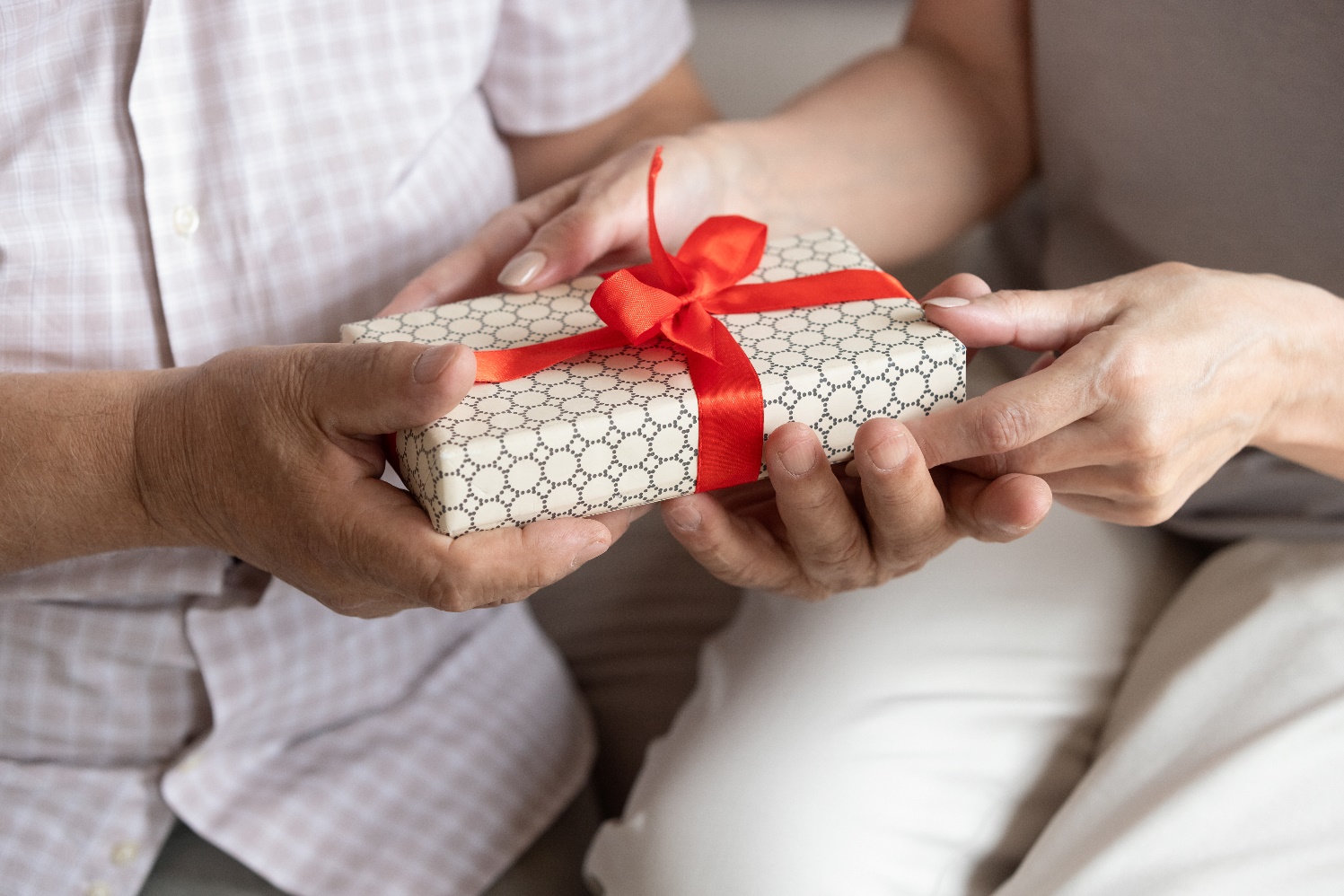 51
March 2023
Medicare Advantage & Other Medicare Health Plans
[Speaker Notes: This slide has animation.
Presenter Notes
Health and drug plans may offer nominal gifts to potential enrollees for marketing purposes, as long as the gift is given regardless of whether they enroll, and without discrimination. CMS currently defines nominal value in the MCMG, Section 40.4, as an individual item/service worth $15 or less (based on the retail value of the item). There’s a maximum aggregate of $75 per person, per year. Nominal gifts may not be in the form of cash or other monetary rebates even if their worth is $15 or less. 
NOTE: Refer to the Office of Inspector General’s website regarding advisory opinions on gifts and gift cards (OIG.HHS.gov/compliance/advisory-opinions/index.asp).]
Unsolicited Enrollee Contact
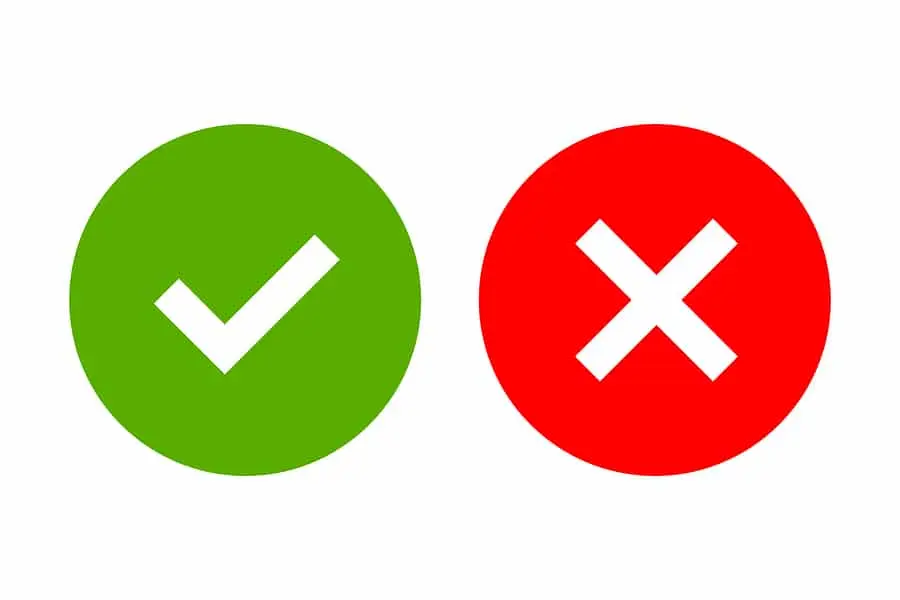 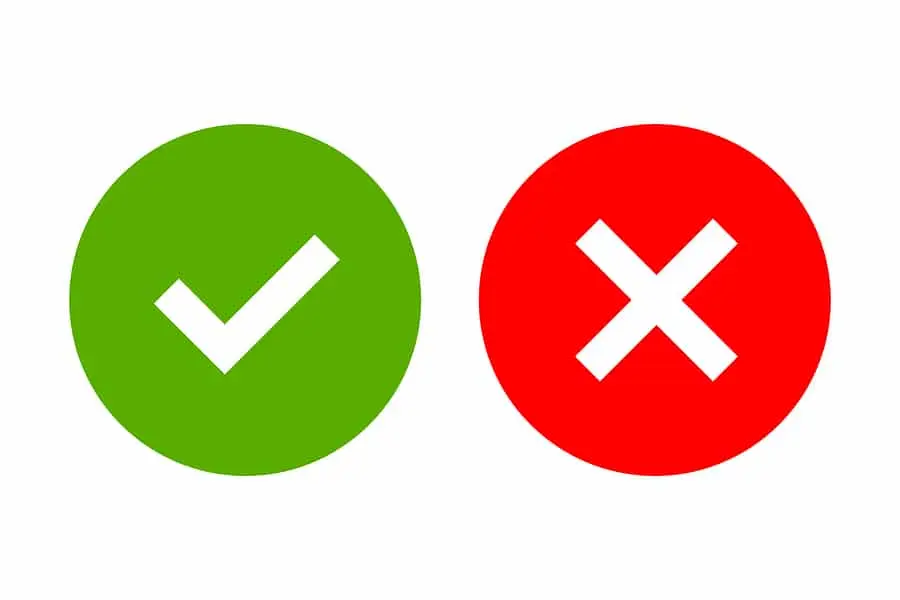 Allowed unsolicited marketing activities include:
Conventional mail or other print media
Email (must have an opt-out function)
Prohibited unsolicited marketing activities:

Door-to-door solicitation
Approach in common areas
Telephonic solicitation
52
March 2023
Medicare Advantage & Other Medicare Health Plans
[Speaker Notes: This slide has animation.
Presenter Notes
Medicare health and drug plans may make unsolicited direct contact with potential enrollees using the following methods: 
Conventional mail and other print media (like advertisements, direct mail) 
Email, provided all emails contain an opt-out function 
Plans may do the following:
Make outbound calls to existing members to conduct normal business related to enrollment in the plan 
Call people with Medicare who submit enrollment applications to conduct business related to enrollment
Call former members after the disenrollment effective date to conduct a disenrollment survey for quality improvement purposes 
Under limited circumstances with CMS approval, call low-income subsidy (LIS)-eligible enrollees who are being assigned to encourage them to remain enrolled in their current plan
Contact people with Medicare who have given permission for a plan or sales agent to contact them (like completing a business reply card)
Return phone calls or messages from individual or enrollees, as these aren’t considered unsolicited contacts
Health and drug plans may not: 
Use door-to-door solicitation, including leaving information such as a leaflet or flyer at a residence
Approach potential enrollees in common areas (like parking lots, hallways, lobbies, sidewalks, etc.) 
Use telephonic solicitation, including text messages and leaving electronic voicemail messages 
NOTE: Agents/brokers who have a pre-scheduled appointment with a potential enrollee who’s a “no-show” may leave information at that potential enrollee’s residence.]
Cross-Selling Prohibition
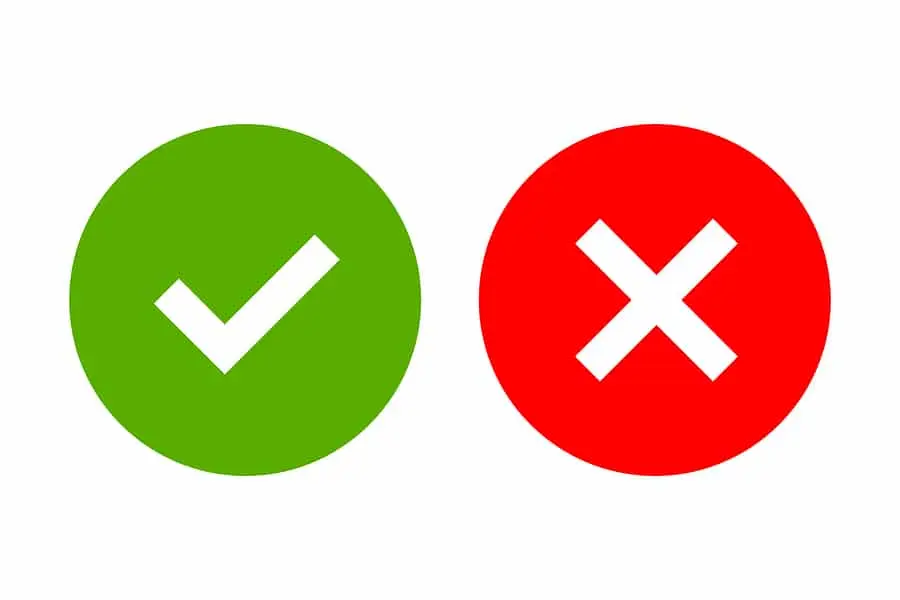 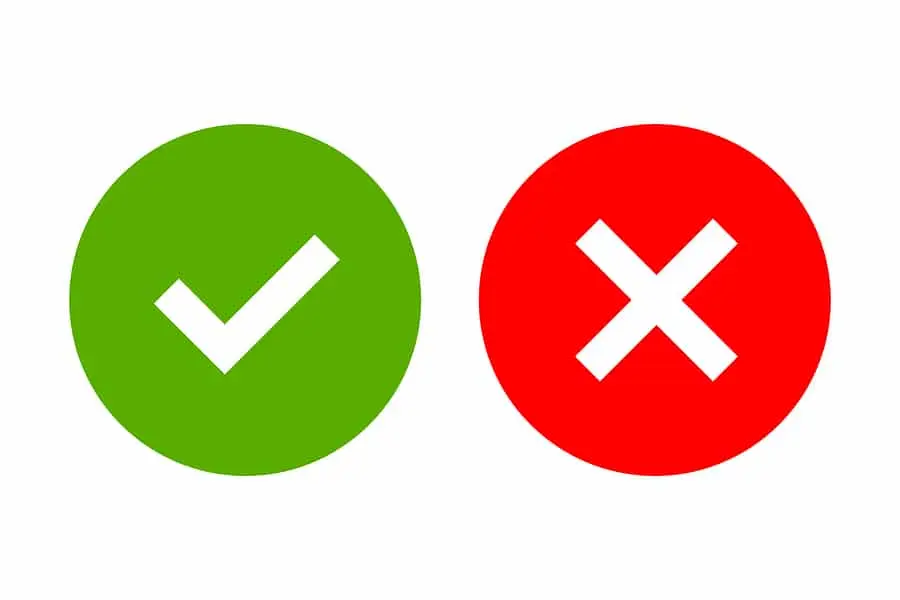 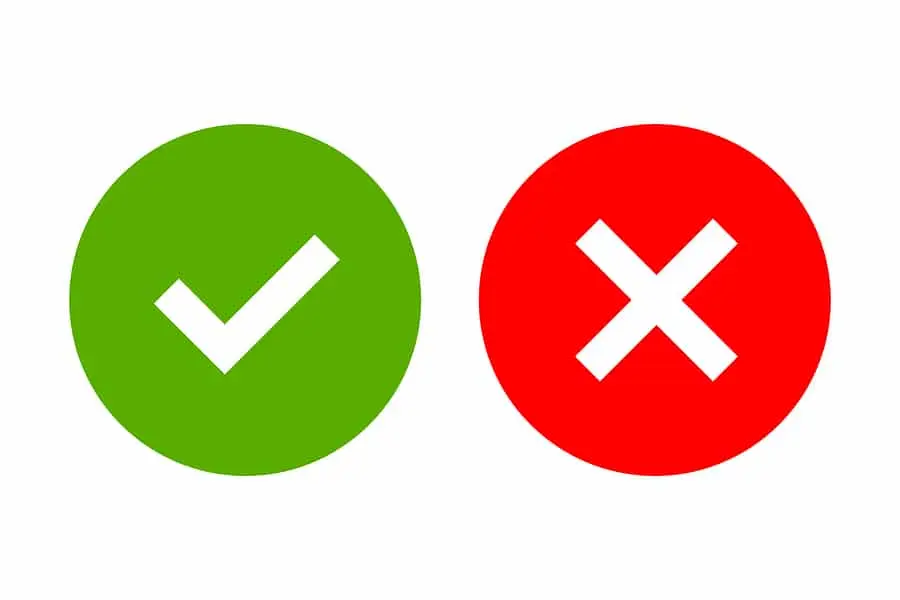 Can’t market non-Medicare Advantage Plan-covered health care products, and/or non-health care products
Can’t market non-health-related products, like:
Annuities
Life insurance
Other products
Can sell non-health-related products on inbound calls per the request of the person with Medicare
53
March 2023
Medicare Advantage & Other Medicare Health Plans
[Speaker Notes: This slide has animation.
Presenter Notes
People with Medicare already face difficult decisions regarding Medicare coverage options and should be able to focus on Medicare options without confusion. Plans shouldn’t imply that the health and the non-health products are a package. Plans may sell non-health-related products on inbound calls when a person with Medicare requests information on other non-health-related products. 
Marketing to current plan members of non-Medicare Advantage Plan-covered health care products, and/or non–health care products, is subject to Health Insurance Portability and Accountability Act (known as HIPAA) rules. 
Marketing health care-related products (like annuities, life insurance, etc.) to prospective enrollees during any Medicare Advantage Plan or Medicare drug coverage sales activity or presentation is considered cross-selling and is a prohibited activity.]
Scope of Appointment Reminders
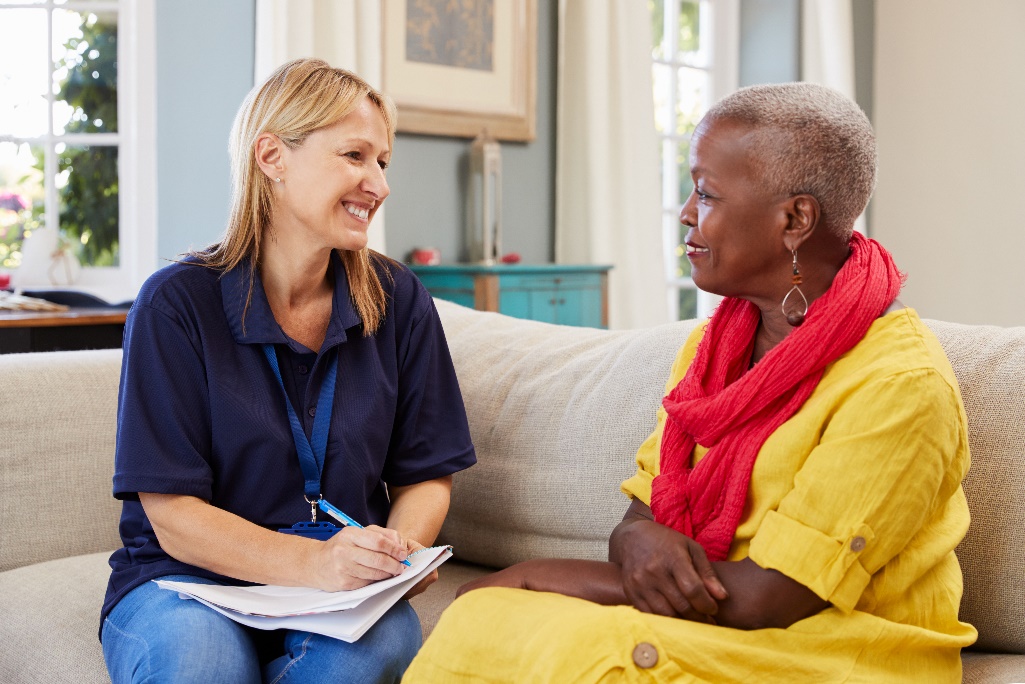 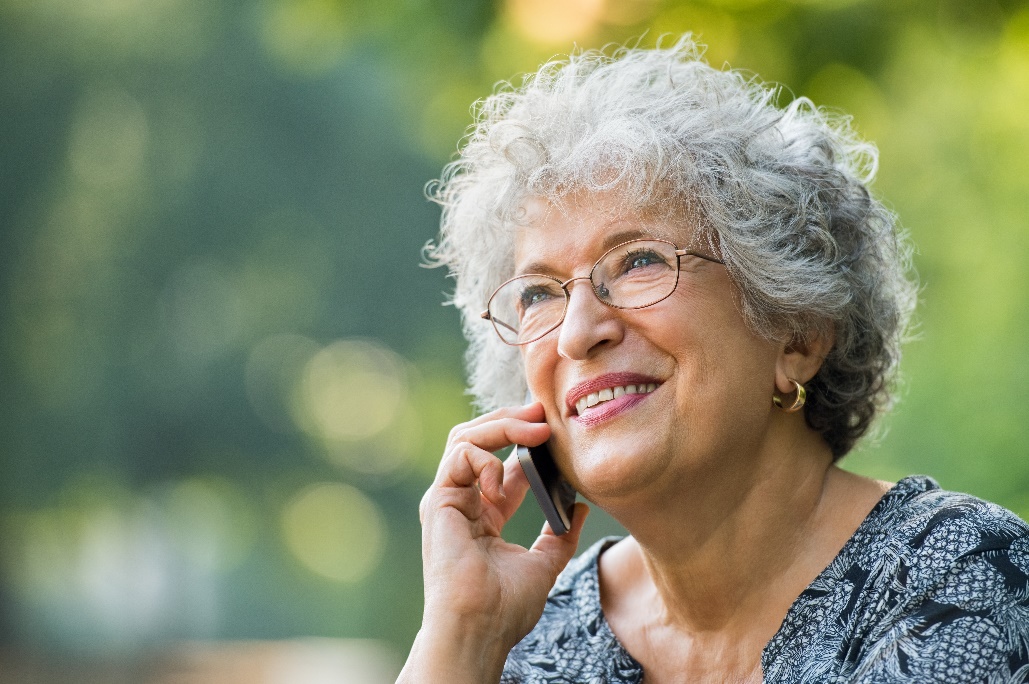 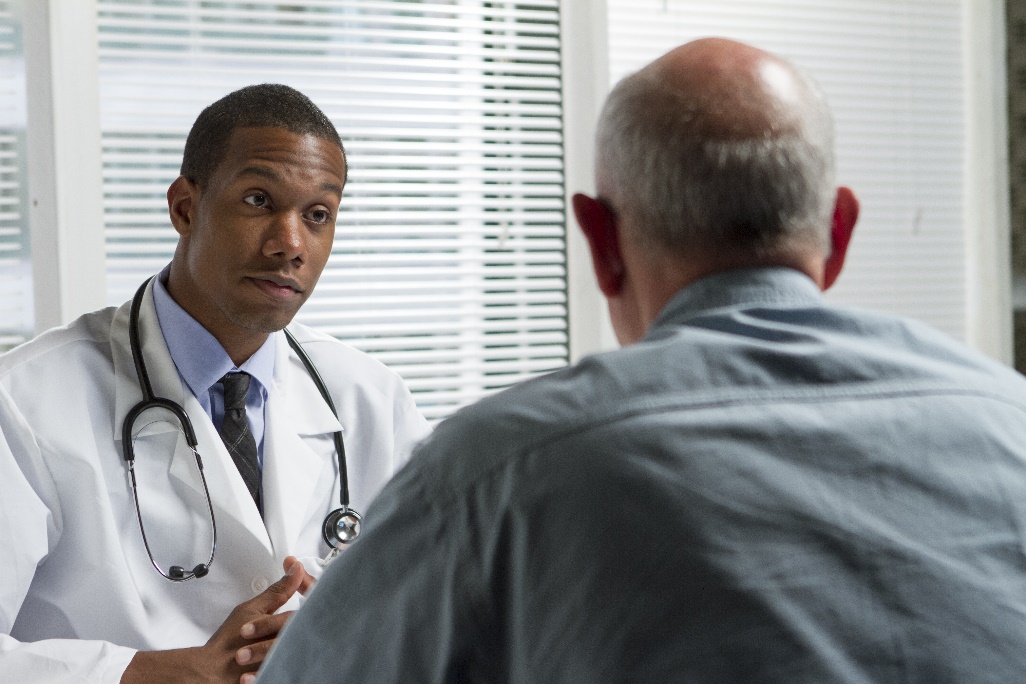 Form or recorded call must specify product type to be discussed
Required for all one-on-one appointments regardless of venue
May only market health-related products
54
March 2023
Medicare Advantage & Other Medicare Health Plans
[Speaker Notes: This slide has animation.
Presenter Notes
The MCMG requires marketing representatives to clearly identify the types of products they will discuss before marketing to a potential enrollee. Marketing representatives who initially meet with a person with Medicare to discuss specific lines of plan business (separate lines of business include Medicare Advantage Plan, Medicare drug plan, and Cost Plans) must tell the person with Medicare about all products they will discuss before the appointment so they have accurate information to make an informed decision about their Medicare coverage choices without pressure. 
Before a telephone or in-home marketing appointment, the person with Medicare must agree to the scope of appointment. Scope of appointment parameters (and documentation) are required for all one-on-one appointments regardless of venue, like in the home or over the telephone. The plan can document the scope of the appointment in writing or telephone recording. 
Organizations may not discuss additional products unless the person with Medicare requests the information. Moreover, any additional lines of plan business that aren’t identified before the in-home appointment will require a separate scope of appointment authorization form to be completed or recorded.
Products that aren’t health-related may not be discussed (like annuities or life insurance).]
Promotional Activity Reminders
Prospective enrollees may not be given meals or have meals subsidized at sales/marketing events
Refreshments and light snacks may be given
Items given can’t be reasonably considered a meal and/or multiple items can’t be “bundled” and given as if a meal
55
March 2023
Medicare Advantage & Other Medicare Health Plans
[Speaker Notes: This slide has animation.
Presenter Notes
Medicare health and drug plans may not give prospective enrollees meals, or subsidize meals, at sales events or any meeting at which they discuss plan benefits and/or distribute plan materials. 
Agents and/or brokers are allowed to provide refreshments and light snacks to prospective enrollees. Plans must use their best judgment on the appropriateness of food products they provide, and must ensure that items they provide couldn’t be reasonably considered a meal, and/or that they aren’t “bundling” and providing multiple items as if they are a meal. 
As with all marketing regulations and guidelines, it’s the responsibility of the plan to monitor the actions of all agents selling their plan(s) and take proactive steps to enforce this prohibition. CMS conducts oversight activities that verify plans and agents are complying with this provision. CMS can take enforcement actions as needed.]
Educational Events
Before
After
During
Must be 
advertised as educational
Plan may conduct marketing/sales event in the same general location
Plan may set up a marketing appointment, and distribute business cards and contact information

Event must not include marketing or sales activities or distribution of marketing materials or 
enrollment forms
56
March 2023
Medicare Advantage & Other Medicare Health Plans
[Speaker Notes: Presenter Notes
Educational events are designed to inform people with Medicare about Medicare Advantage Plans, Medicare drug coverage, or other Medicare Programs. 
Educational events:
Must be explicitly advertised as educational
May set up a marketing appointment, and distribute business cards and contact information for people with Medicare to initiate contact (this includes completing and collecting a Scope of Appointment (SOA) form)
Must not include marketing or sales activities or distribution of marketing materials or enrollment forms during the educational event
Plans may conduct marketing/sales events immediately following an educational event in the same general location (like the same hotel)
For more information on educational events, visit CMS.gov/files/document/medicare-communications-and-marketing-guidelines-3-16-2022.pdf.]
Marketing/Sales Events
Health and drug plans:
Must submit talking points and presentations to CMS prior to use including those to be used by agents/brokers
Can’t require attendees to provide contact information as a prerequisite for attending an event
Sign-in sheets must clearly be labeled as optional
Health screenings or other activities that may be perceived as, or used for, “cherry picking” aren’t permitted
Contact information provided for raffles or drawings may only be used for that purpose
NOTE: The MCMG gives direction to plans on where their marketing or sales events may or may not take place.
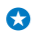 57
March 2023
Medicare Advantage & Other Medicare Health Plans
[Speaker Notes: This slide has animation.
Presenter Notes
Marketing/Sales Events are designed to steer or attempt to steer potential enrollees, or the retention of current enrollees, toward a plan or limited set of plans. The following requirements apply to all marketing/sales events:
Health and drug plans must:
Submit talking points, if applicable, and presentations to CMS prior to use, including those to be used by agents/brokers
Can’t require attendees to provide contact information as a prerequisite for attending an event
Sign-in sheets must clearly be labeled as optional
Health screenings or other activities that may be perceived as, or used for, “cherry picking” aren’t permitted
Contact information provided for raffles or drawings may only be used for that purpose
NOTE: The MCMG gives direction to plans regarding where (allowable locations) their marketing or sales events may or may not take place.
For more information on marketing and sales events, visit CMS.gov/files/document/medicare-communications-and-marketing-guidelines-3-16-2022.pdf.]
Licensure, Appointment, & Terminationof Agents & Brokers
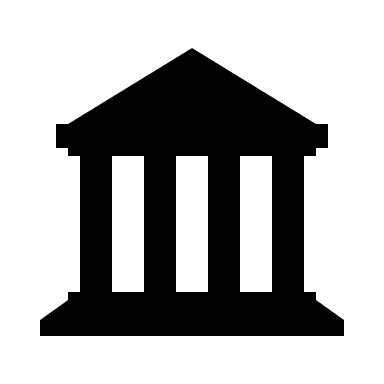 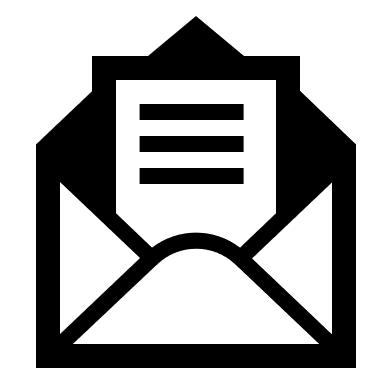 All Medicare Advantage Plan and drug plan agents/brokers or other marketing representatives must:
Comply with state-licensure and appointment laws 
Be appointed by the plan, if required by the state
Plans must report:
Termination of agents/brokers, and the reasons for termination, to state(s) if required
For-cause terminations to CMS Account Manager, by email or letter
58
March 2023
Medicare Advantage & Other Medicare Health Plans
[Speaker Notes: This slide has animation.
Presenter Notes
Health and drug plans that conduct marketing through agents, brokers, and other marketing representatives must comply with state licensure and appointment laws to give the state information about which agents are marketing Medicare Advantage Plans and drug plans.
Health and drug plans must report the termination of any agents or brokers, and the reasons for the termination, to the state(s) if required. In addition, any “for-cause terminations” (specific legal or organizational policy violations that made it necessary to terminate employment) must be reported to the CMS Account Manager, by email or letter.]
Agent/Broker Training & Testing
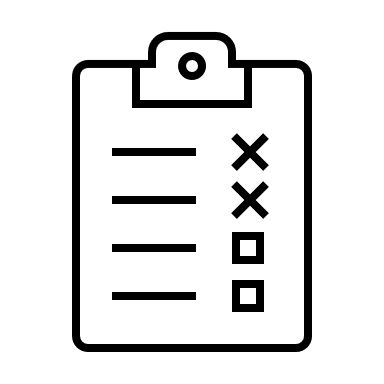 All agents/brokers must:
Be trained and tested annually on:
Medicare rules and regulations
Plan details specific to plan products sold
Pass the test with a score of 85% or higher before marketing products
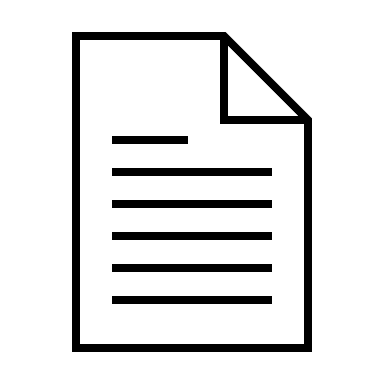 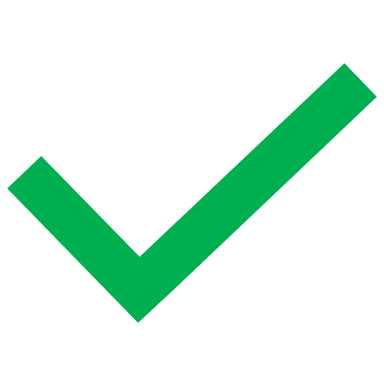 85%
59
March 2023
Medicare Advantage & Other Medicare Health Plans
[Speaker Notes: This slide has animation.
Presenter Notes
Health and drug plans must ensure that agents and brokers selling Medicare products are trained and tested annually on Medicare rules and regulations, and on plan details specific to the plan products they’re selling. This requirement applies to all agents and brokers. Agents and brokers must pass a test with a score of 85% or more before marketing products.]
Rewards & Incentives
Medicare Advantage Plans’ marketing of rewards and incentive programs must:
Not be used in exchange for enrollment
Be provided to all potential enrollees without discrimination
Medicare drug plans may not develop, use, or market rewards and incentive programs
Nominal gifts are different from rewards and incentives
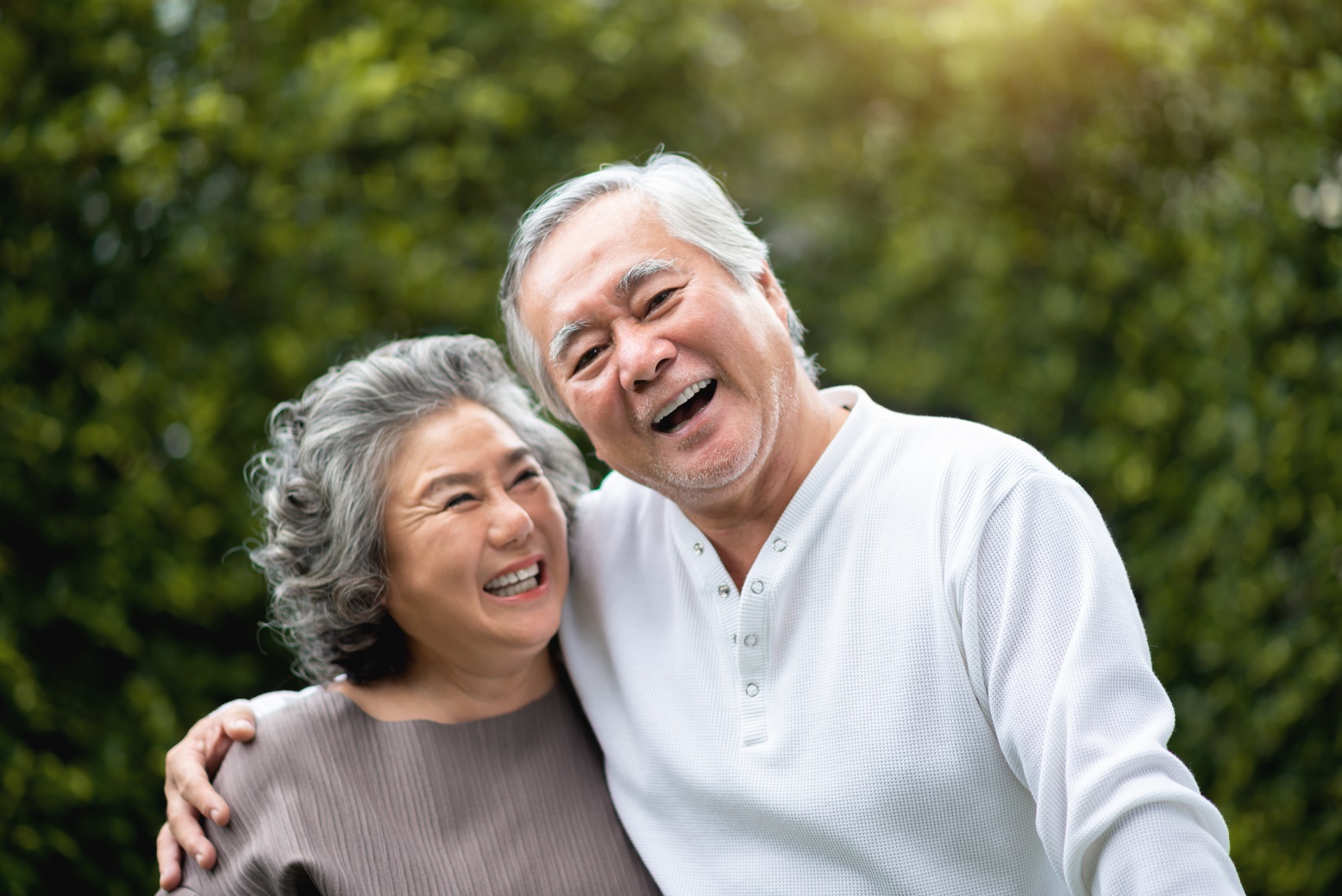 60
March 2023
Medicare Advantage & Other Medicare Health Plans
[Speaker Notes: This slide has animation.
Presenter Notes
Medicare Advantage Plans may include information about rewards and incentive programs in marketing materials for potential enrollees. Marketing of rewards and incentive programs must:
Not be used in exchange for enrollment 
Be provided to all potential enrollees without discrimination 
Nominal gifts that are part of marketing activity are different from rewards and incentives.
Medicare drug plans aren’t permitted by 42 CFR § 422.134 to develop or use rewards and incentive programs. Therefore, drug plans may not market reward and incentive programs. 
NOTE: For more information, see Chapter 4 of the “Medicare Managed Care Manual,” CMS.gov/regulations-and-guidance/guidance/manuals/downloads/mc86c04.pdf.]
Check Your Knowledge: Question 4
Who’s responsible for training and testing agents/brokers about Medicare and proper marketing of Medicare products? 
Insurance associations
Medicare health and drug plans
The Centers for Medicare & Medicaid Services (CMS)
State Department of Insurance
61
March 2023
Medicare Advantage & Other Medicare Health Plans
[Speaker Notes: This slide has animation.
Presenter Notes
Check Your Knowledge: Question 4
Who’s responsible for training and testing agents and brokers about Medicare and proper marketing of Medicare products? 
Insurance associations
Medicare health and drug plans
The Centers for Medicare & Medicaid Services (CMS)
State Department of Insurance
Answer: b. Medicare health and drug plansMedicare Advantage Plans and Medicare drug plans must ensure that agents and brokers selling Medicare products are trained and tested annually. Training and testing should be on Medicare rules and regulations, and on plan details specific to the plan products being sold by the brokers and agents. Training and testing must be completed by passing a test with a score of 85% before the start of the new marketing season for the agent/broker to sell products after that date.
CMS releases information each year to all Medicare health and drug plans that specify what information should be covered in training and testing curricula.]
Check Your Knowledge: Question 5
Agents or brokers are permitted to set up individual marketing appointments at educational events. 
 True
 False
62
March 2023
Medicare Advantage & Other Medicare Health Plans
[Speaker Notes: This slide has animation.
Presenter Notes
Check Your Knowledge: Question 5
Agents or brokers are permitted to set up individual marketing appointments at educational events. 
True
False
Answer: a. TrueEducational events are designed to inform people with Medicare about Medicare Advantage Plans, Medicare drug coverage, or other Medicare Programs. 
Educational events:
Must be explicitly advertised as educational
May set up a future marketing appointment, and distribute business cards and contact information for people with Medicare to initiate contact (this includes completing and collecting a Scope of Appointment (SOA) form)
Must not include marketing or sales activities or distribution of marketing materials or enrollment forms during the educational event
Plans may conduct marketing/sales events immediately following an educational event in the same general location (like the same hotel)
For more information on educational events, visit CMS.gov/files/document/medicare-communications-and-marketing-guidelines-3-16-2022.pdf.]
Medicare Advantage & Other Medicare Health Plans Resource Guide
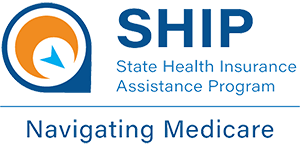 63
March 2023
Medicare Advantage & Other Medicare Health Plans
[Speaker Notes: Presenter Notes​
This slide (and the one that follows) provides information about additional resources and products. You may want to highlight those that are most relevant to your audience.​
See next slide for selected Medicare products.]
Medicare Advantage & Other Medicare Health Plans Resource Guide (continued)
To review the Medicare products listed in this table and other helpful products, visit Medicare.gov/publications and search by keyword or product number.
To order multiple copies (partners only), visit Productordering.cms.hhs.gov. You must register your organization.
64
March 2023
Medicare Advantage & Other Medicare Health Plans
Appendix ACompare Medicare Advantage Plans: Premium
Do most plans charge a monthly premium?
65
March 2023
Medicare Advantage & Other Medicare Health Plans
[Speaker Notes: Presenter Notes
This chart shows basic information about each type of Medicare Advantage Plan.
Source: Medicare.gov/publications/12026-Understanding-Medicare-Advantage-Plans.pdf]
Appendix A Compare Medicare Advantage Plans: Drugs
Does the plan offer Medicare drug coverage (Part D)?
66
March 2023
Medicare Advantage & Other Medicare Health Plans
[Speaker Notes: Presenter Notes
This chart shows basic information about each type of Medicare Advantage Plan.]
Appendix A Compare Medicare Advantage Plans: Providers
Can I use any doctor or hospital that accepts Medicare for covered services?
67
March 2023
Medicare Advantage & Other Medicare Health Plans
[Speaker Notes: Presenter Notes
This chart shows basic information about each type of Medicare Advantage Plan.]
Appendix A Compare Medicare Advantage Plans: Referral
Do I need a referral from my doctor to see a specialist?
68
March 2023
Medicare Advantage & Other Medicare Health Plans
[Speaker Notes: Presenter Notes
This chart shows basic information about each type of Medicare Advantage Plan.]
Appendix B: Original Medicare vs. Medicare Advantage: Doctor & Hospital Choice
69
March 2023
Medicare Advantage & Other Medicare Health Plans
[Speaker Notes: Presenter Notes
This chart shows some basic differences between Original Medicare and Medicare Advantage Plans.]
Appendix B Original Medicare vs. Medicare Advantage: Costs
70
March 2023
Medicare Advantage & Other Medicare Health Plans
[Speaker Notes: Presenter Notes
This chart shows some basic differences between Original Medicare and Medicare Advantage Plans.]
Appendix B Original Medicare vs. Medicare Advantage: Coverage
71
March 2023
Medicare Advantage & Other Medicare Health Plans
[Speaker Notes: Presenter Notes
This chart shows some basic differences between Original Medicare and Medicare Advantage Plans.]
Appendix B Original Medicare vs. Medicare Advantage: Foreign Travel
72
March 2023
Medicare Advantage & Other Medicare Health Plans
[Speaker Notes: Presenter Notes
This chart shows some basic differences between Original Medicare and Medicare Advantage Plans.]
Acronyms (A–I)
AIC Amount in Controversy
ALJ Administrative Law Judge 
ANOC Plan Annual Notice of Change
BFCC-QIO Beneficiary and Family Centered Care-Quality Improvement Organization 
C-SNP Chronic Condition Special Needs Plan
CMS Centers for Medicare & Medicaid Services 
COBRA Consolidated Omnibus Budget Reconciliation Act
D-SNP Dual Eligible Special Needs Plan
EOC Evidence of Coverage 
ESRD End-Stage Renal Disease 

HIPAA Health Insurance Portability and Accountability Act 
HMO Health Maintenance Organization 
HMOPOS Health Maintenance Organization Point-of-Service
ICEP Initial Coverage Election Period
I-SNP Institutional Special Needs Plan
IEP Initial Enrollment Period
IRE Independent Review Entity 
IRMAA Income-related Monthly Adjustment Amount 
IRS Internal Revenue Service
73
March 2023
Medicare Advantage & Other Medicare Health Plans
Acronyms (L–Y)
LIS Low-Income Subsidy 
MAC Medicare Appeals Council 
MAO Medicare Advantage Organization 
MCMG Medicare Communications & Marketing Guidelines
MSA Medical Savings Account 
NTP National Training Program 
OEP Open Enrollment Period 
OMHA Office of Medicare Hearings and Appeals




PACE Programs of All-Inclusive Care for the Elderly 
PFFS Private Fee-for-Service 
PPO Preferred Provider Organization 
SEP Special Enrollment Period 
SHIP State Health Insurance Assistance Program 
SNP Special Needs Plan 
SOA Scope of Appointment
TTY Teletypewriter
YPP Your Plan Premium
74
March 2023
Medicare Advantage & Other Medicare Health Plans
Stay Connected
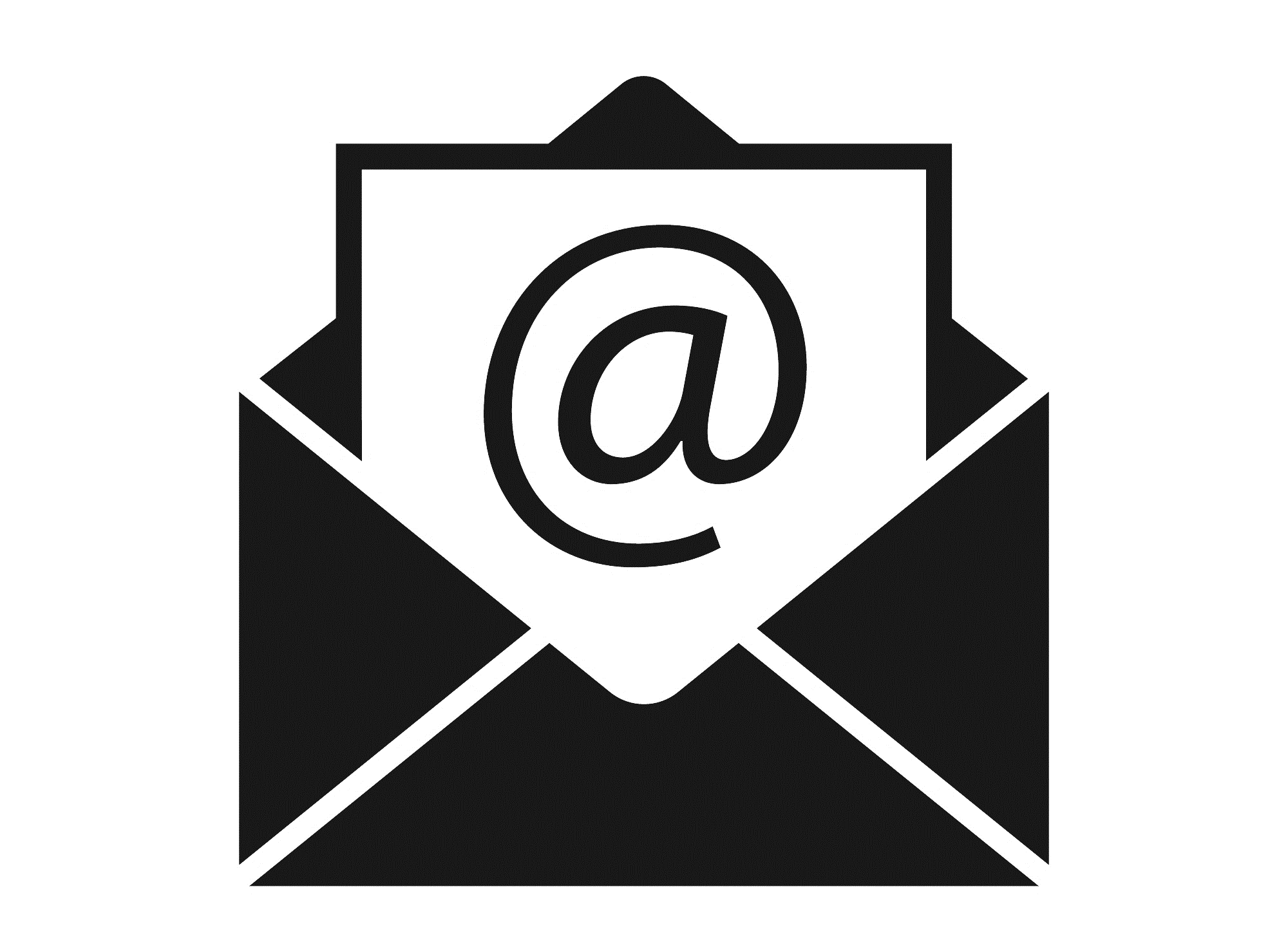 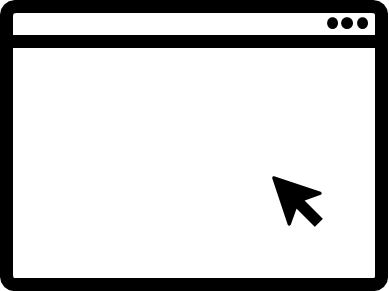 Contact us at training@cms.hhs.gov.
To view available training materials, or subscribe to our email list, visit
CMSnationaltrainingprogram.cms.gov.
Medicare Advantage & Other Medicare Health Plans
March 2023
75
[Speaker Notes: Stay connected. Visit CMSnationaltrainingprogram.cms.gov to view NTP training materials and to subscribe to our email list. Contact us at training@cms.hhs.gov.]